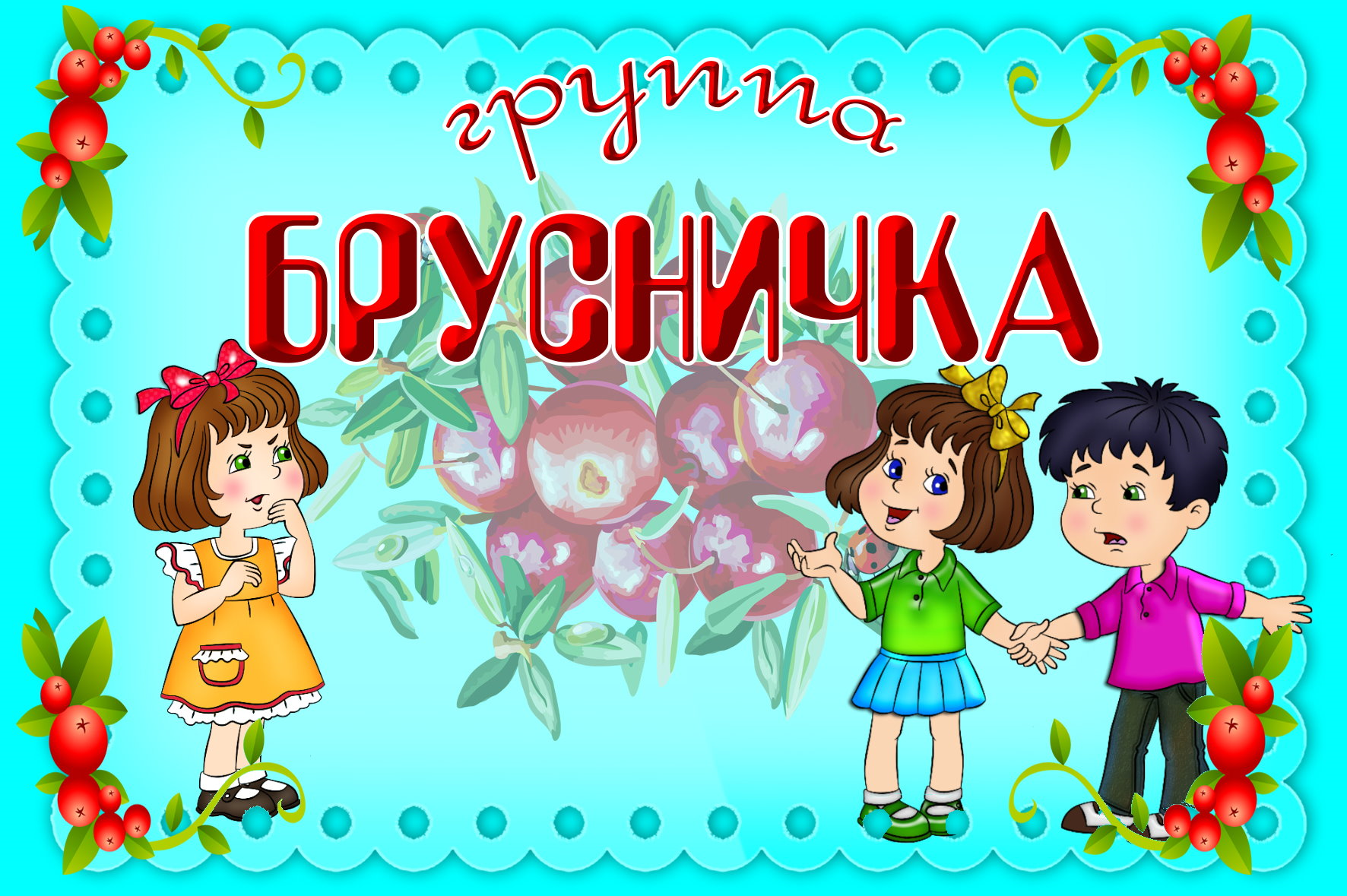 Средняя группа
(4-5 лет)
Ягодки Бруснички – 
Яркие и красные
В нашей группе дети 
Самые прекрасные
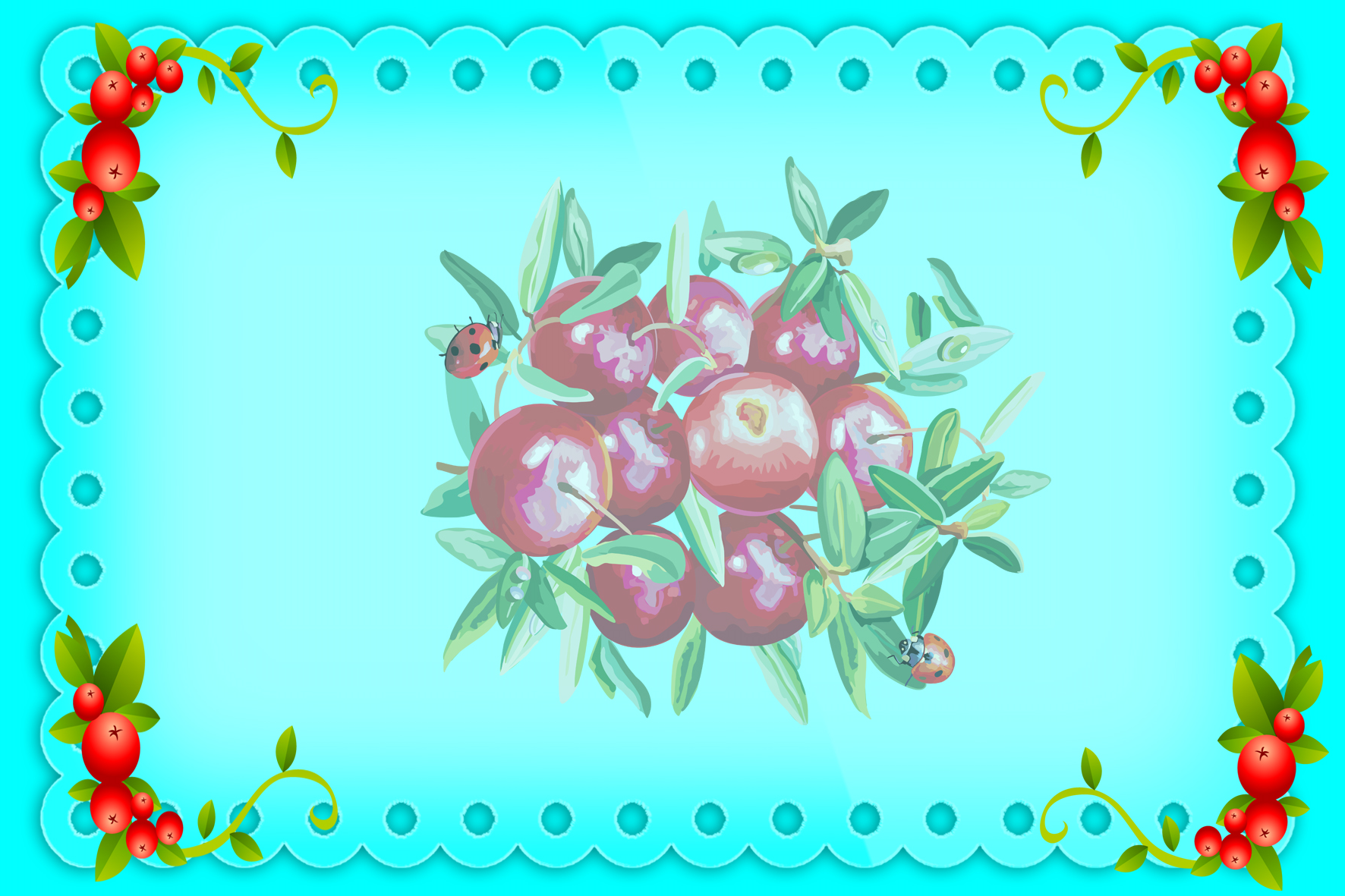 Наша группа
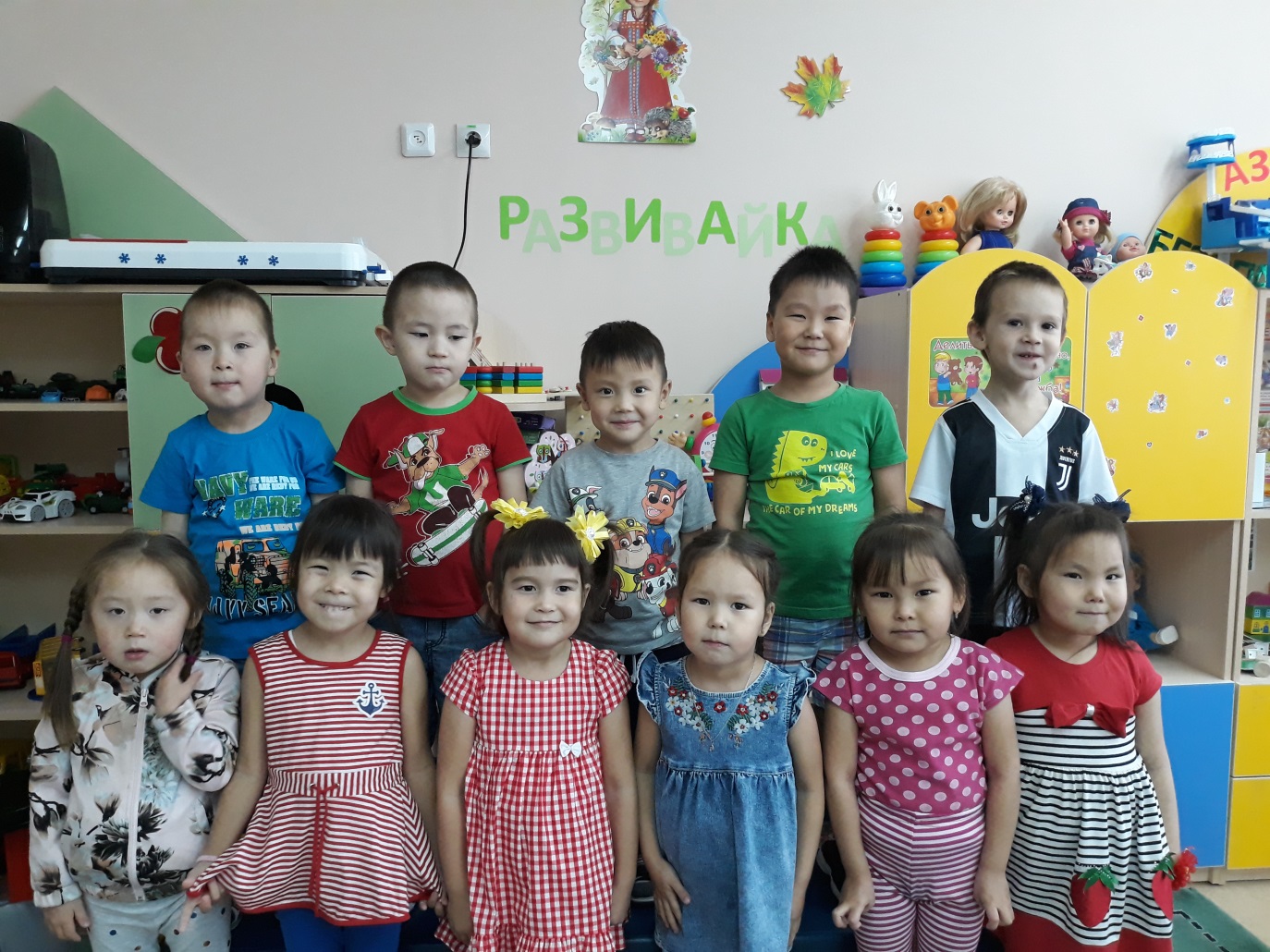 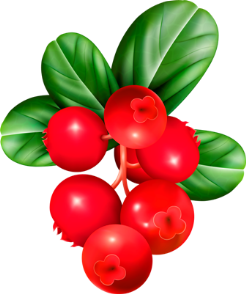 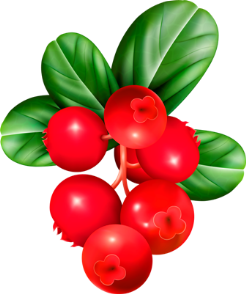 Любим мы наш детский сад 
В нем полным-полно ребят. 
Раз, два, три, четыре, пять… 
Даже всех не сосчитать. 
Может сто их, может двести. 
Хорошо, когда мы вместе!
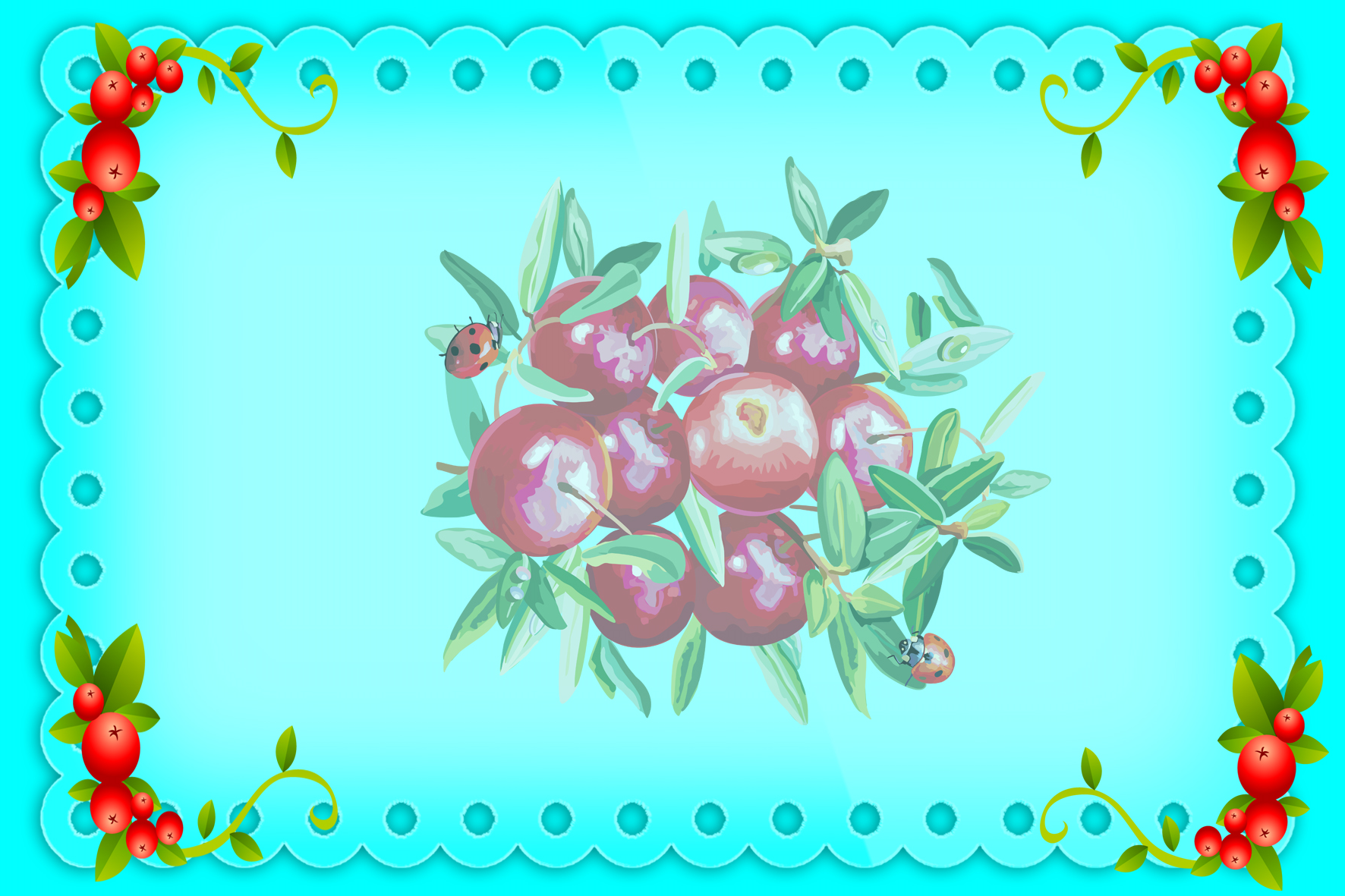 Воспитатели:
Чумакова Елена Станиславовна
Якубова Рузанна Уразбаевна
 
Младший воспитатель:
Салиндер Вера Кылик
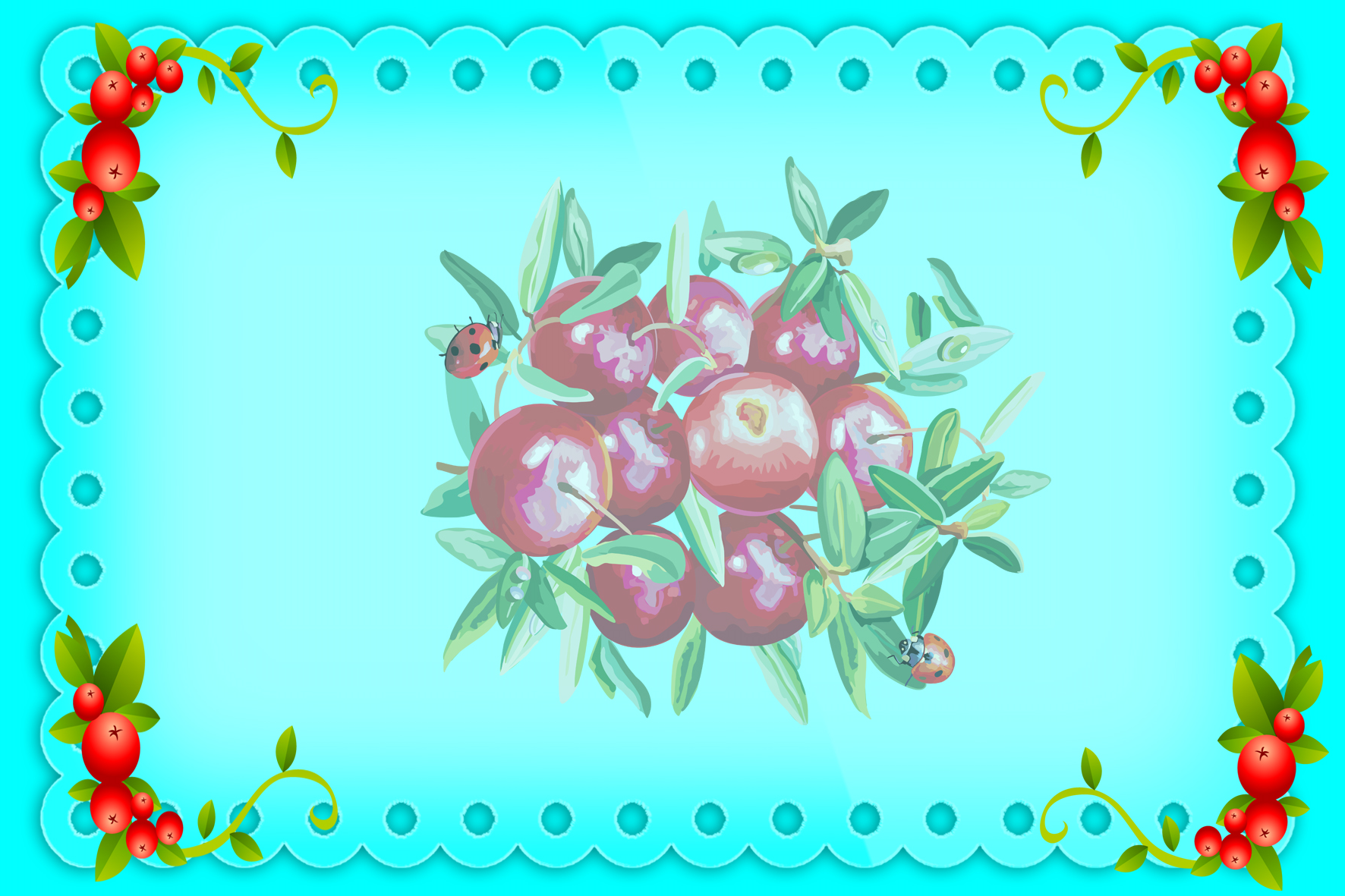 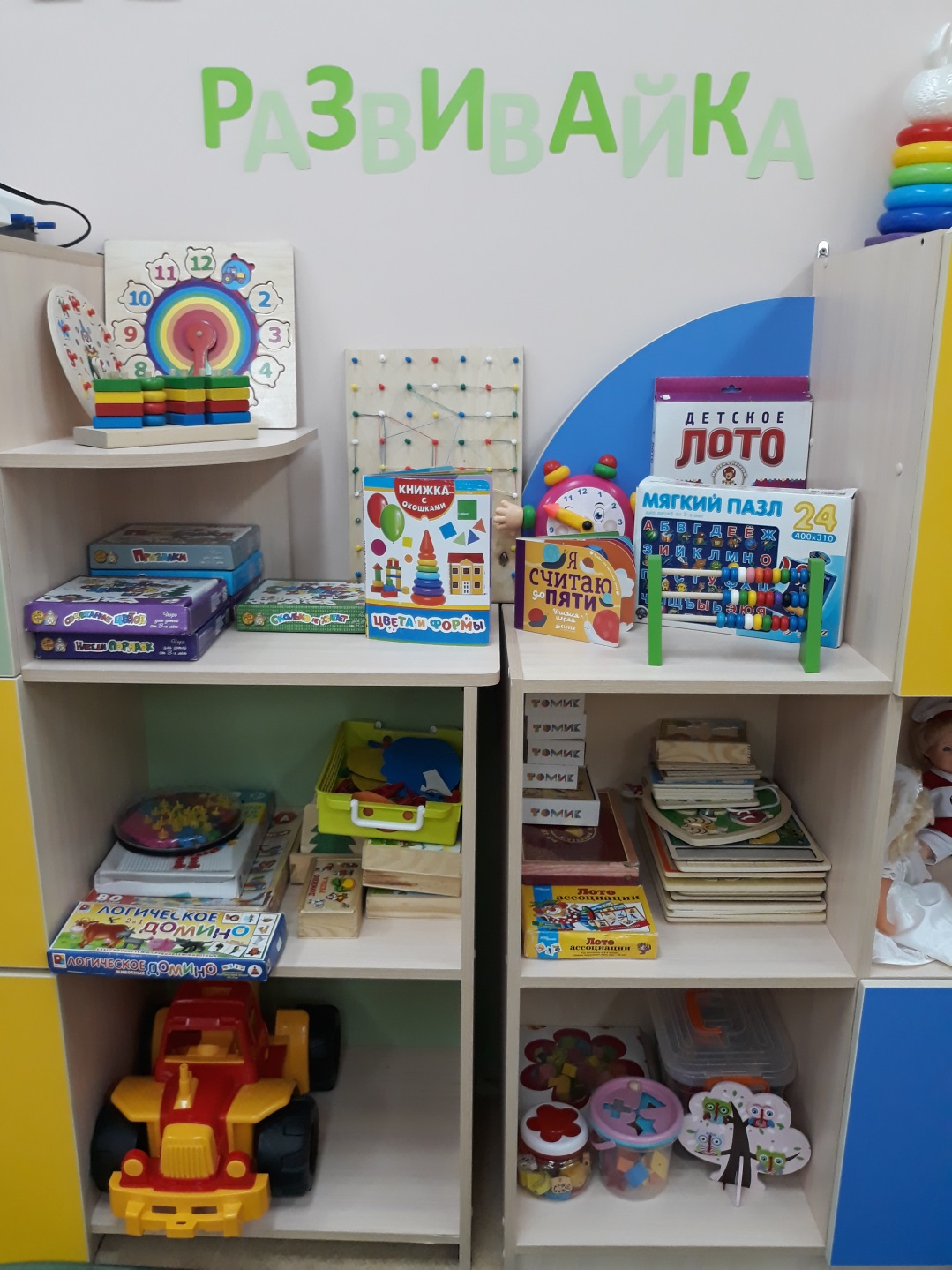 Рано утром детский сад малышей встречает,
Там игрушки ждут ребят, в уголке скучают.
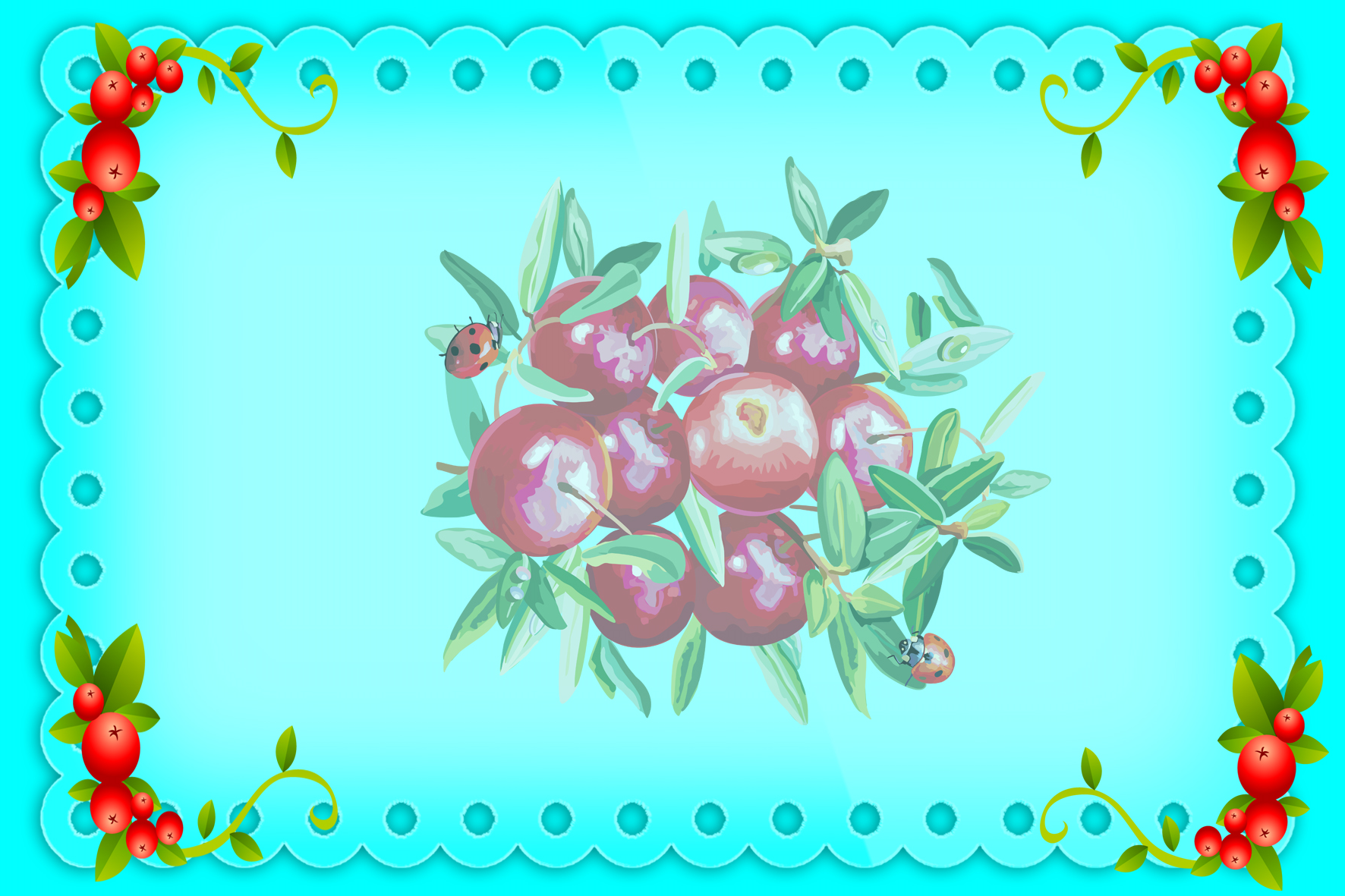 Уголок сюжетно-ролевой игры
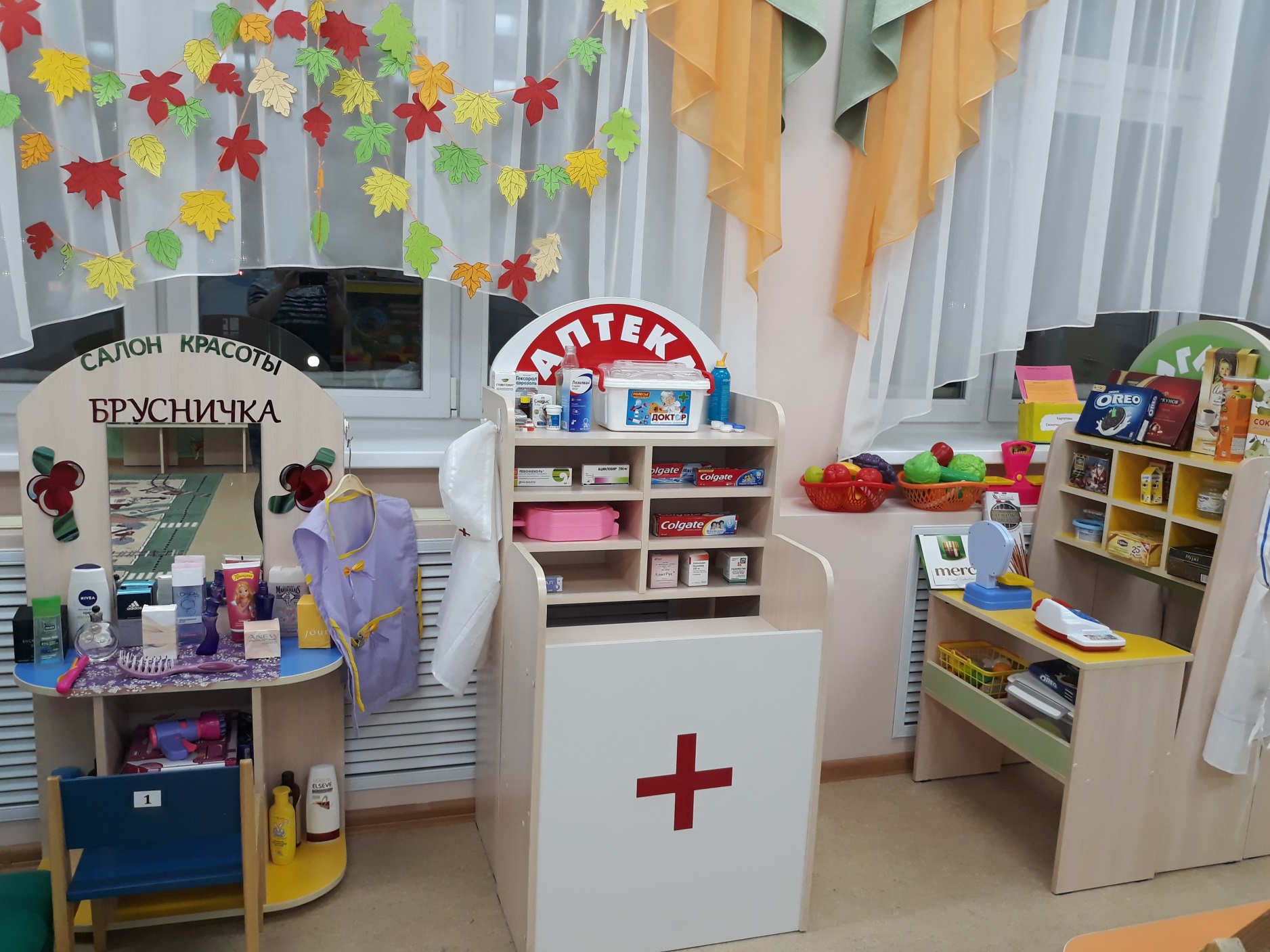 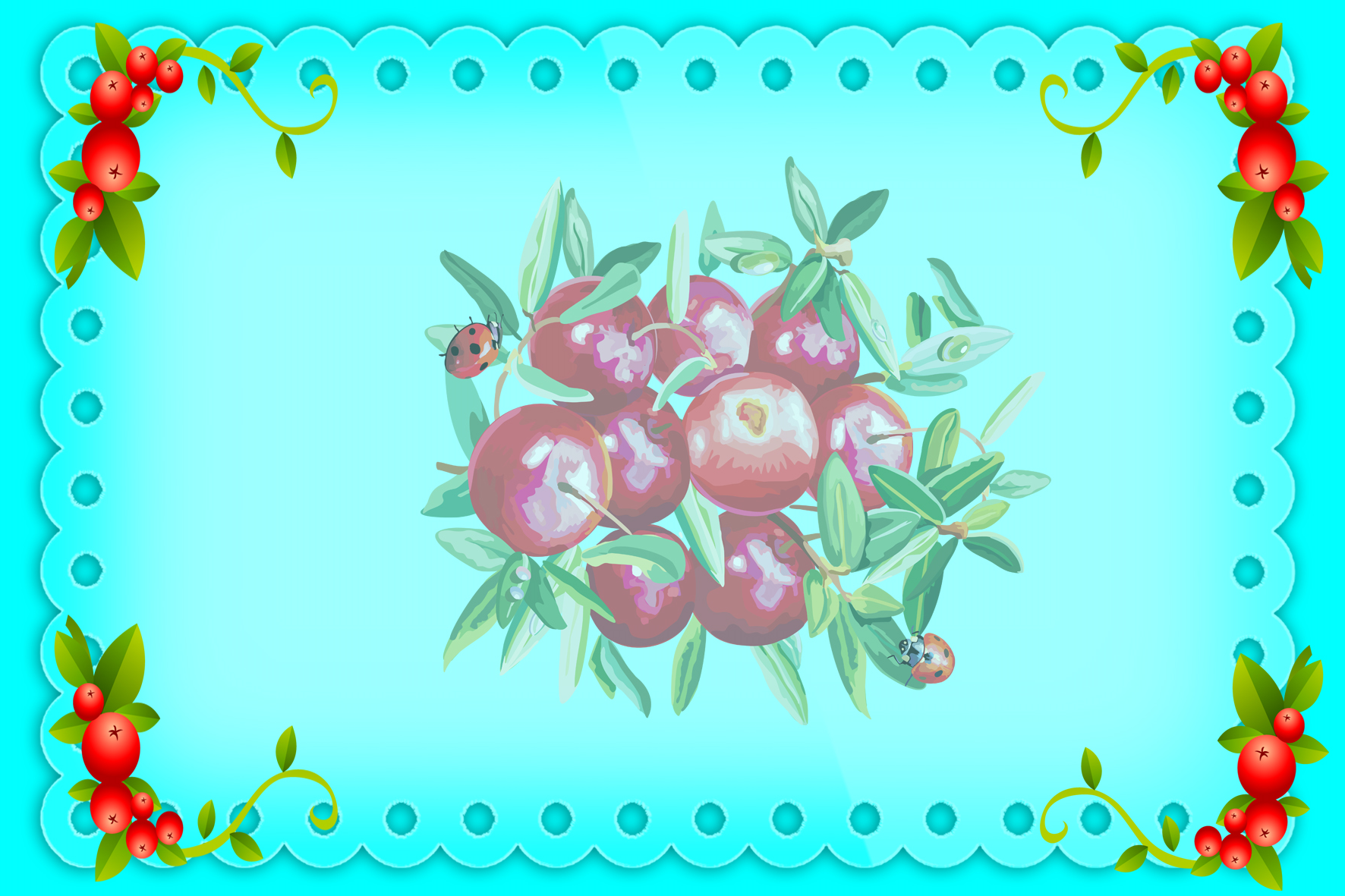 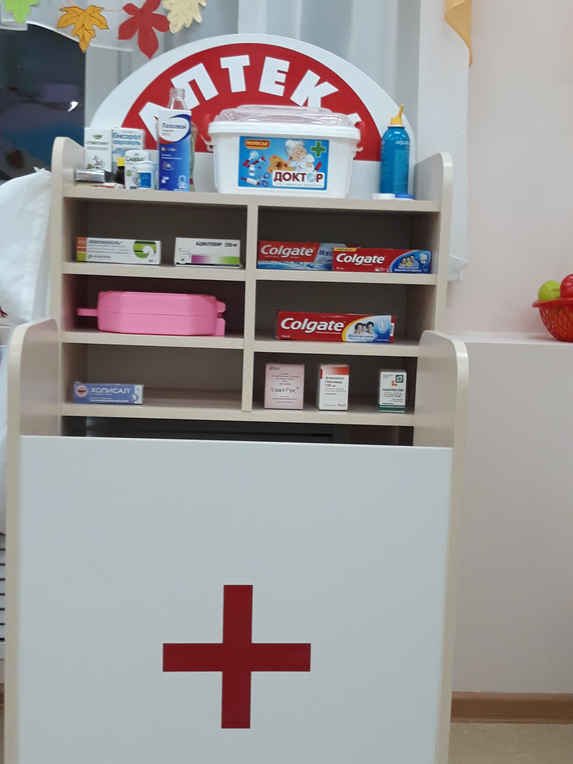 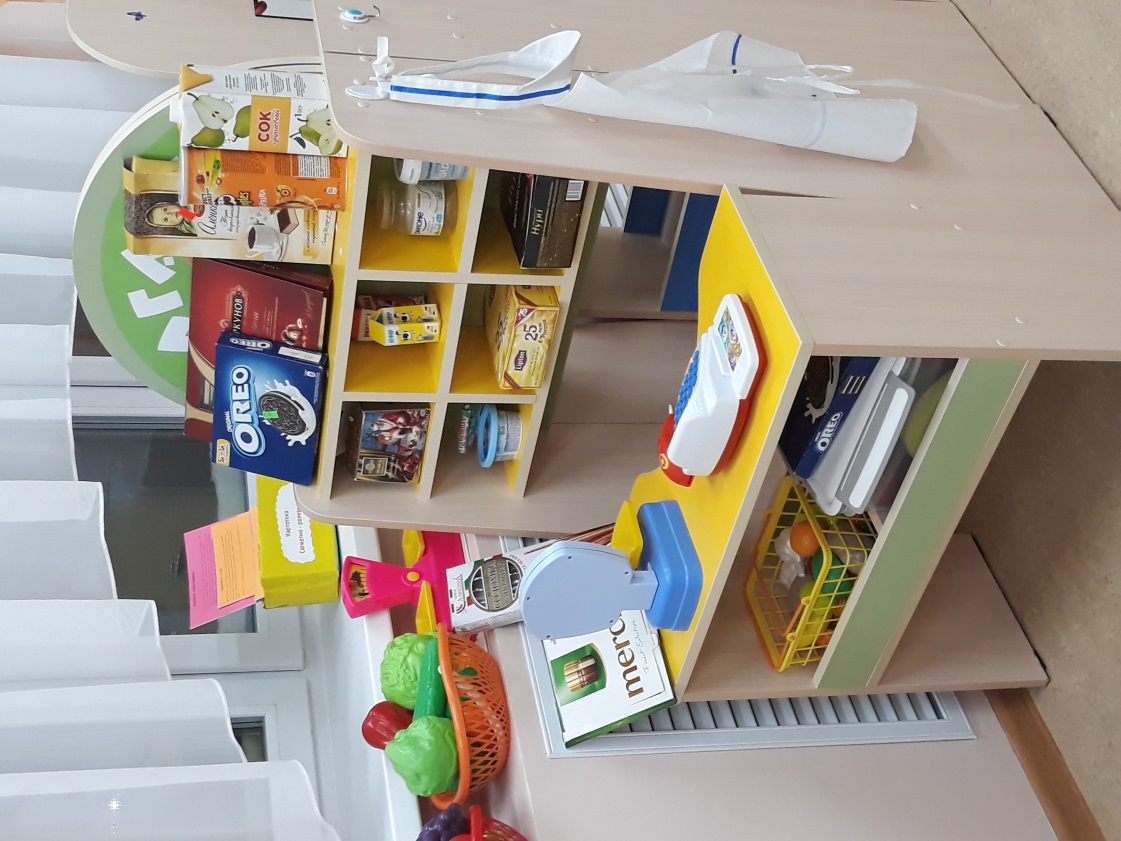 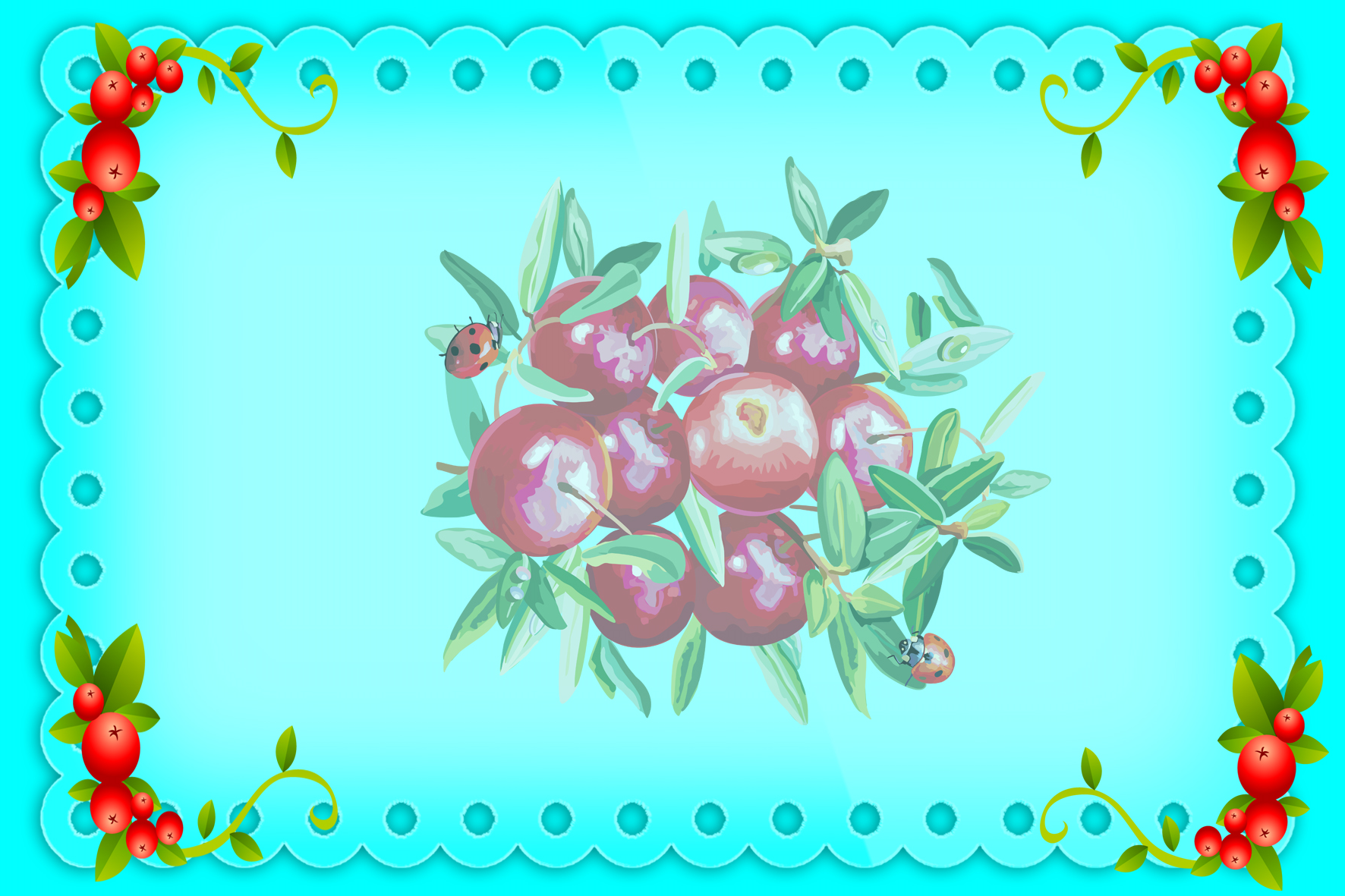 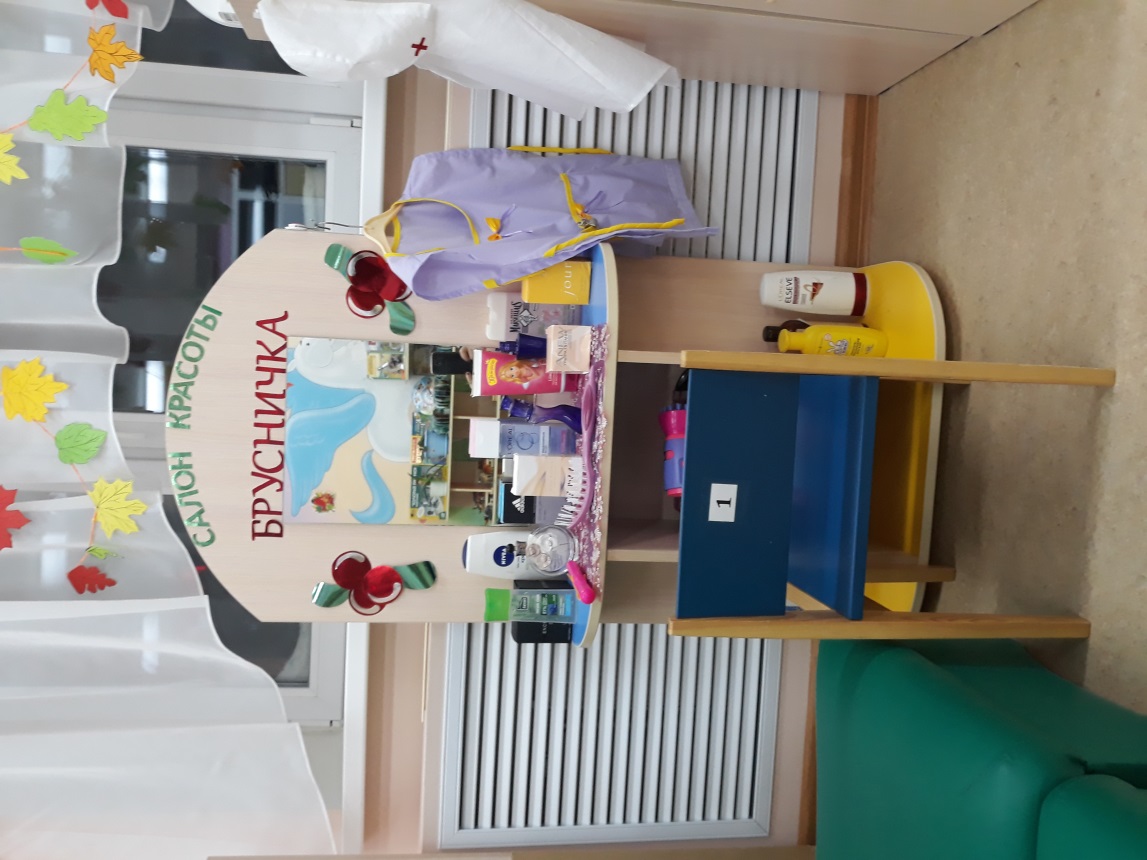 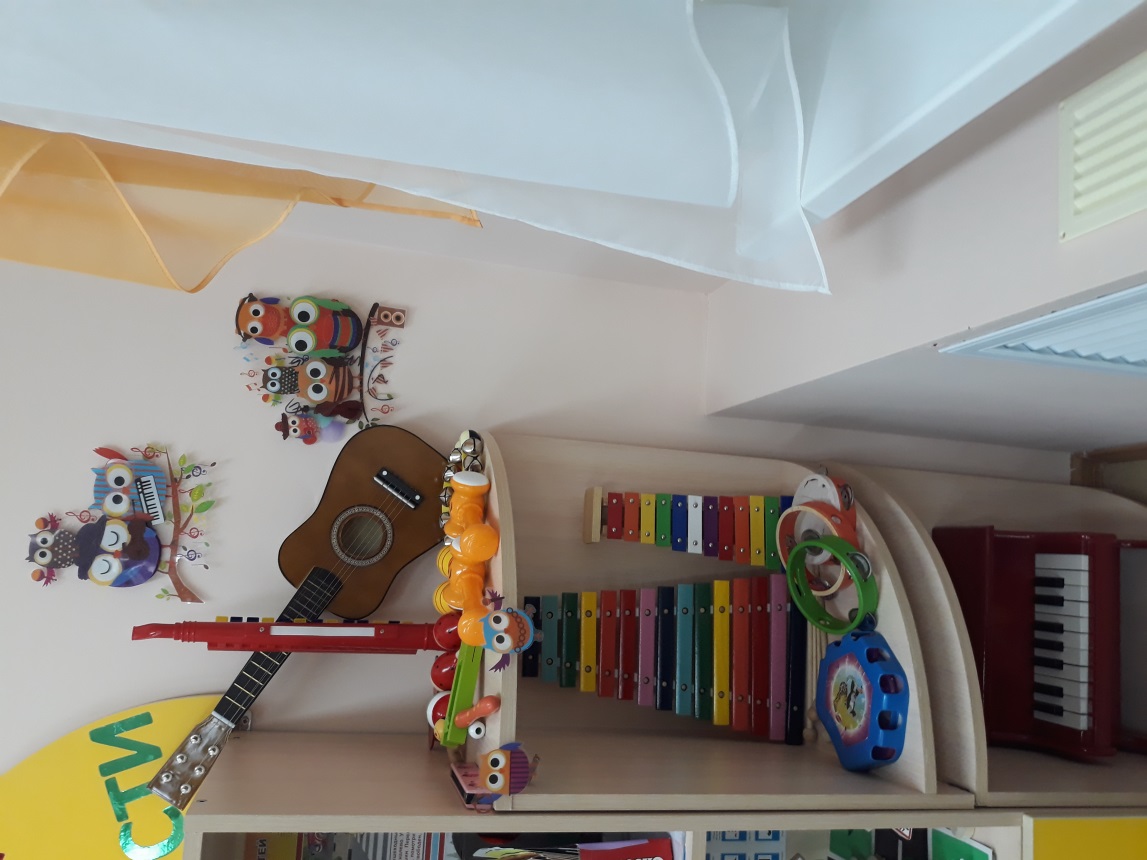 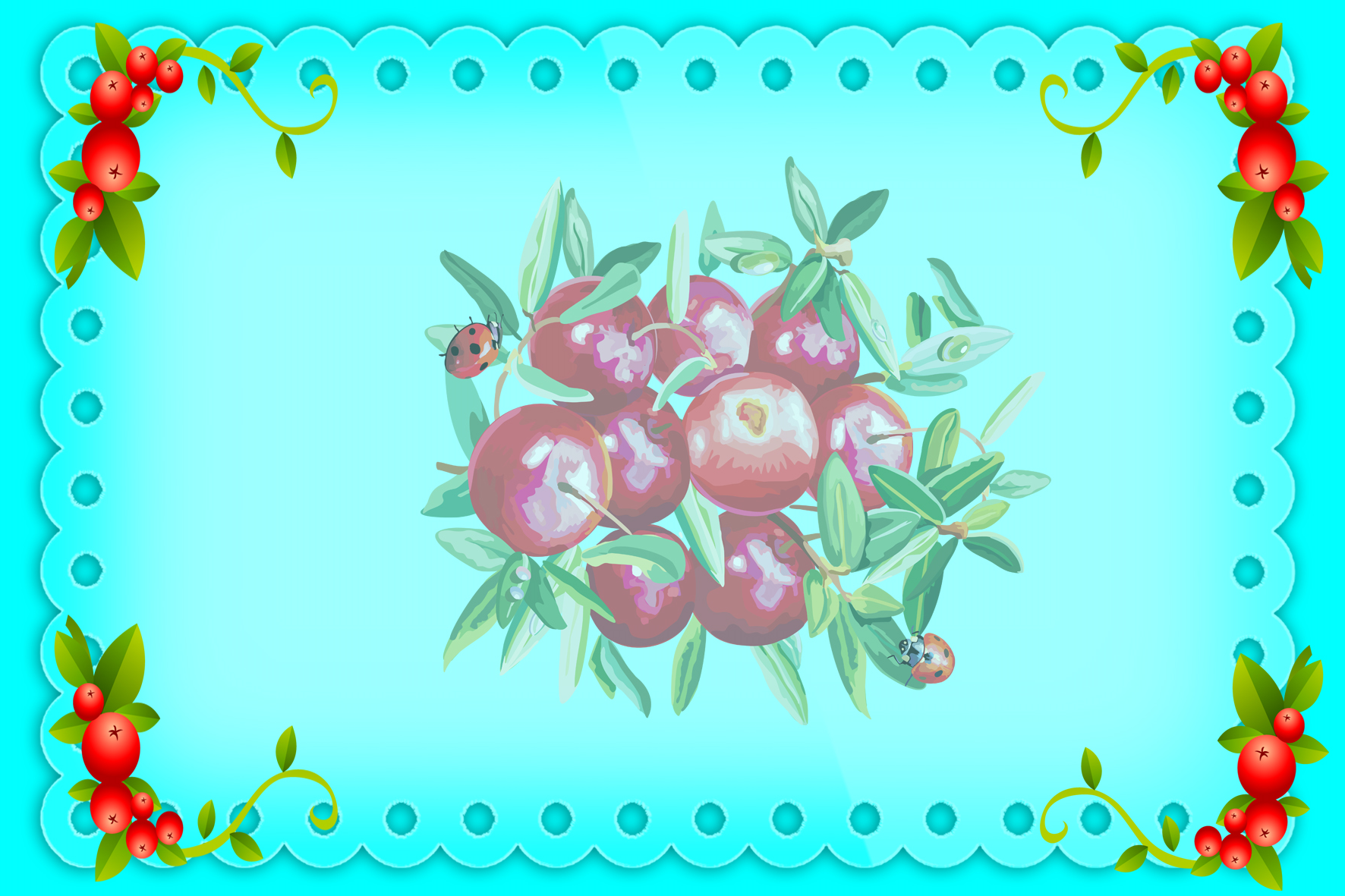 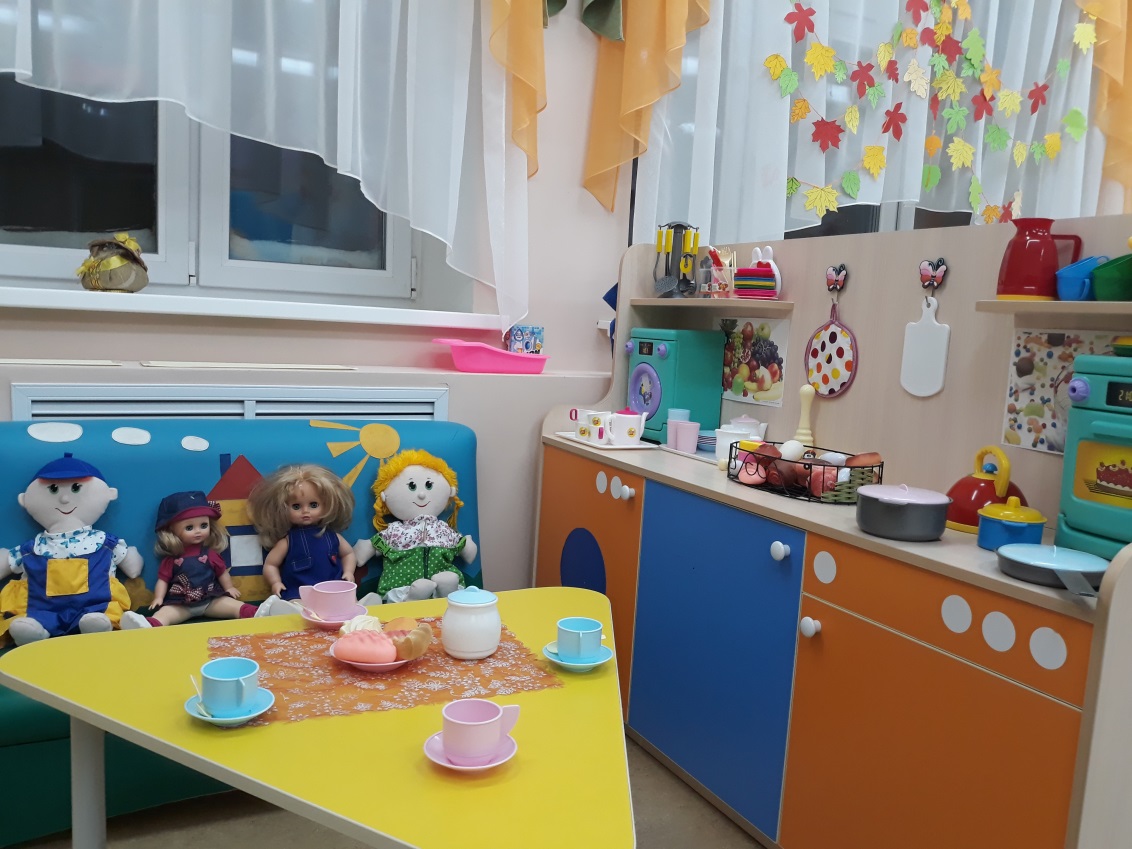 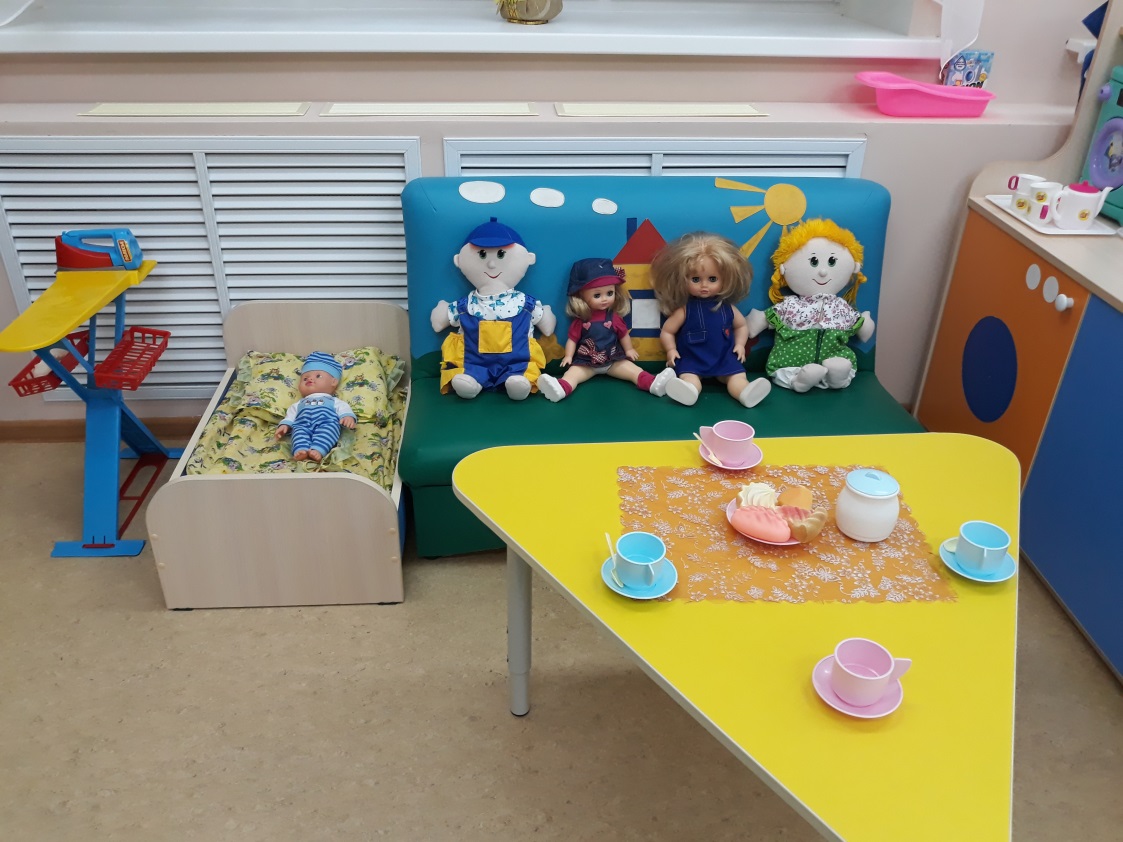 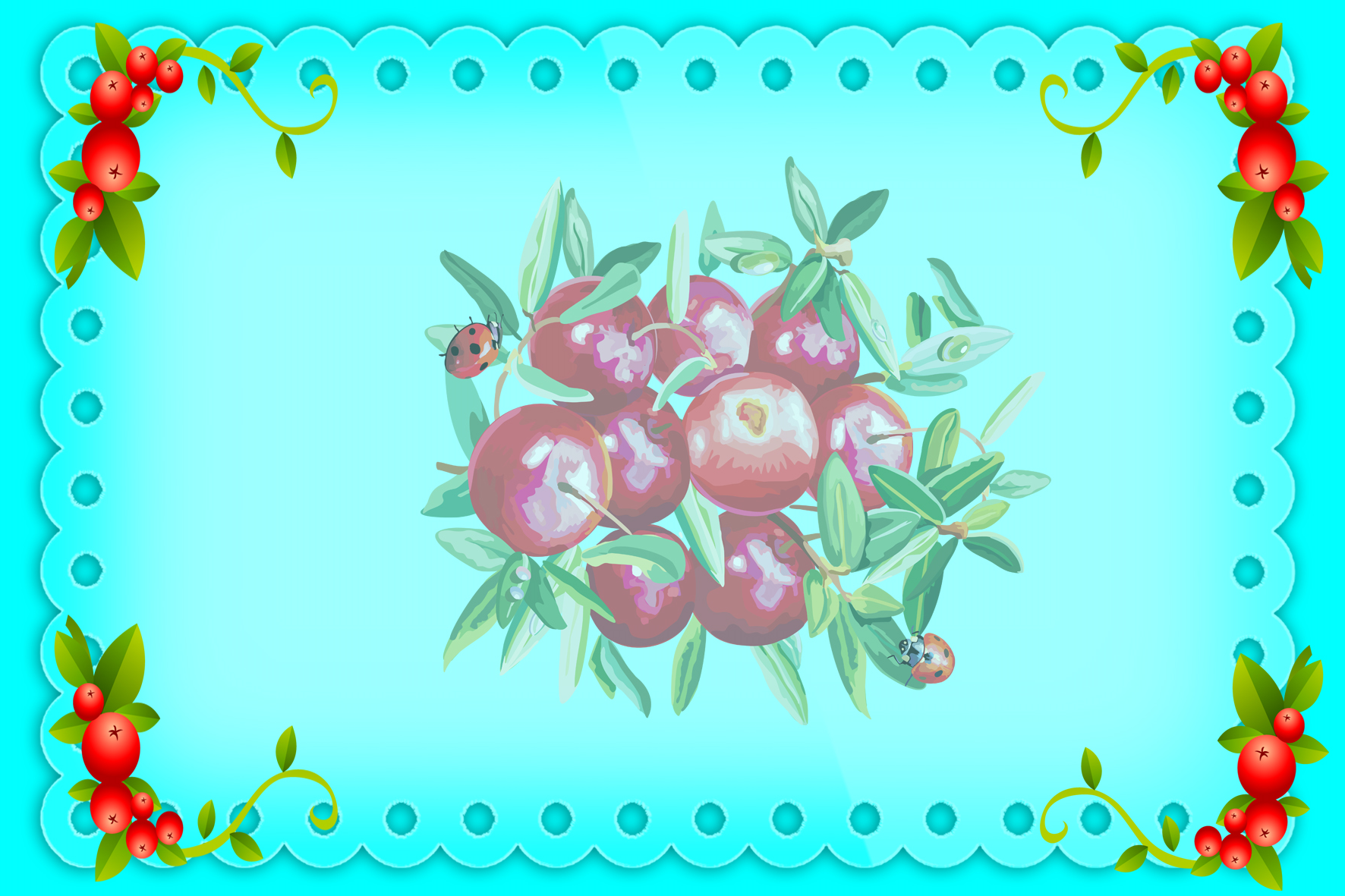 Уголок экспериментирования
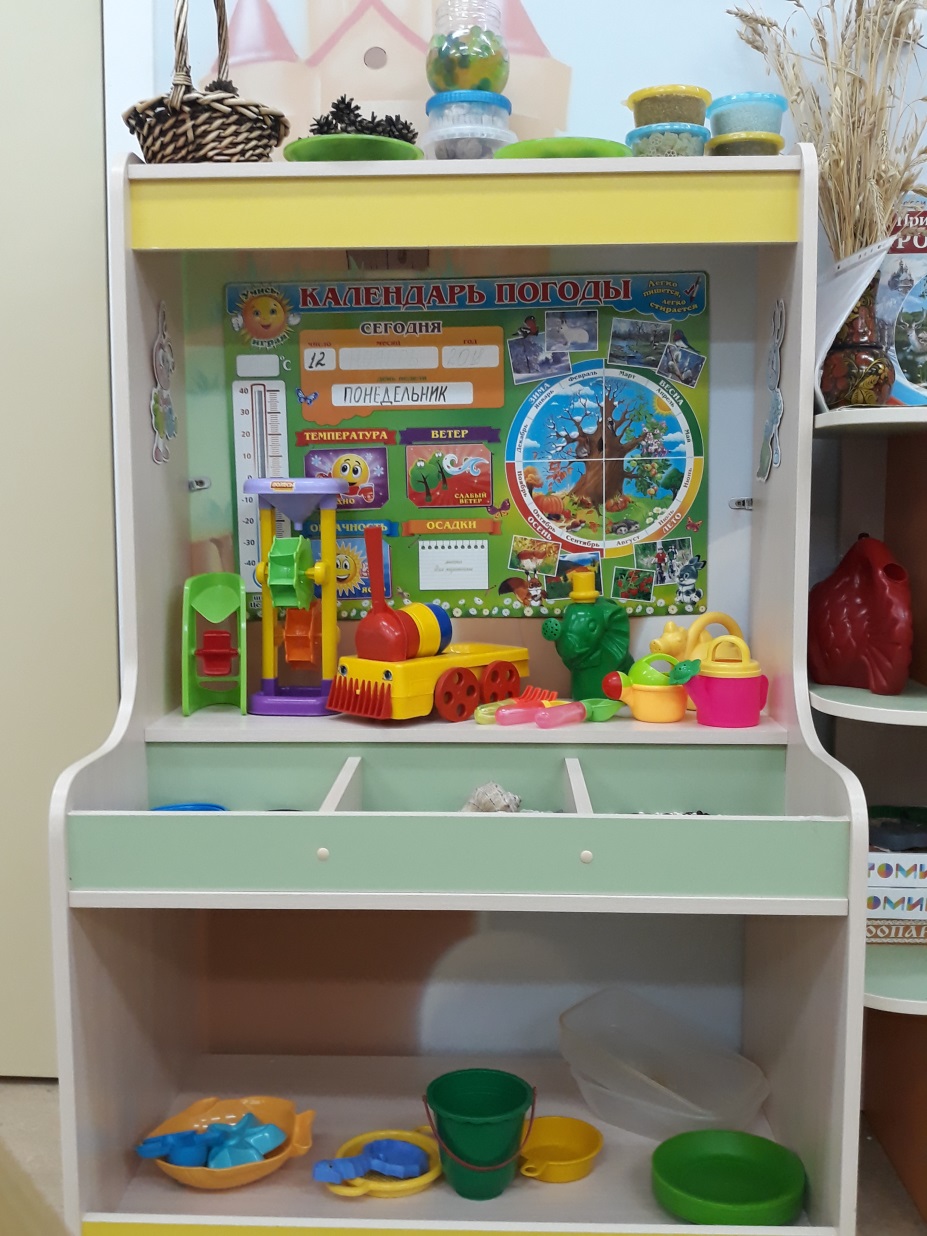 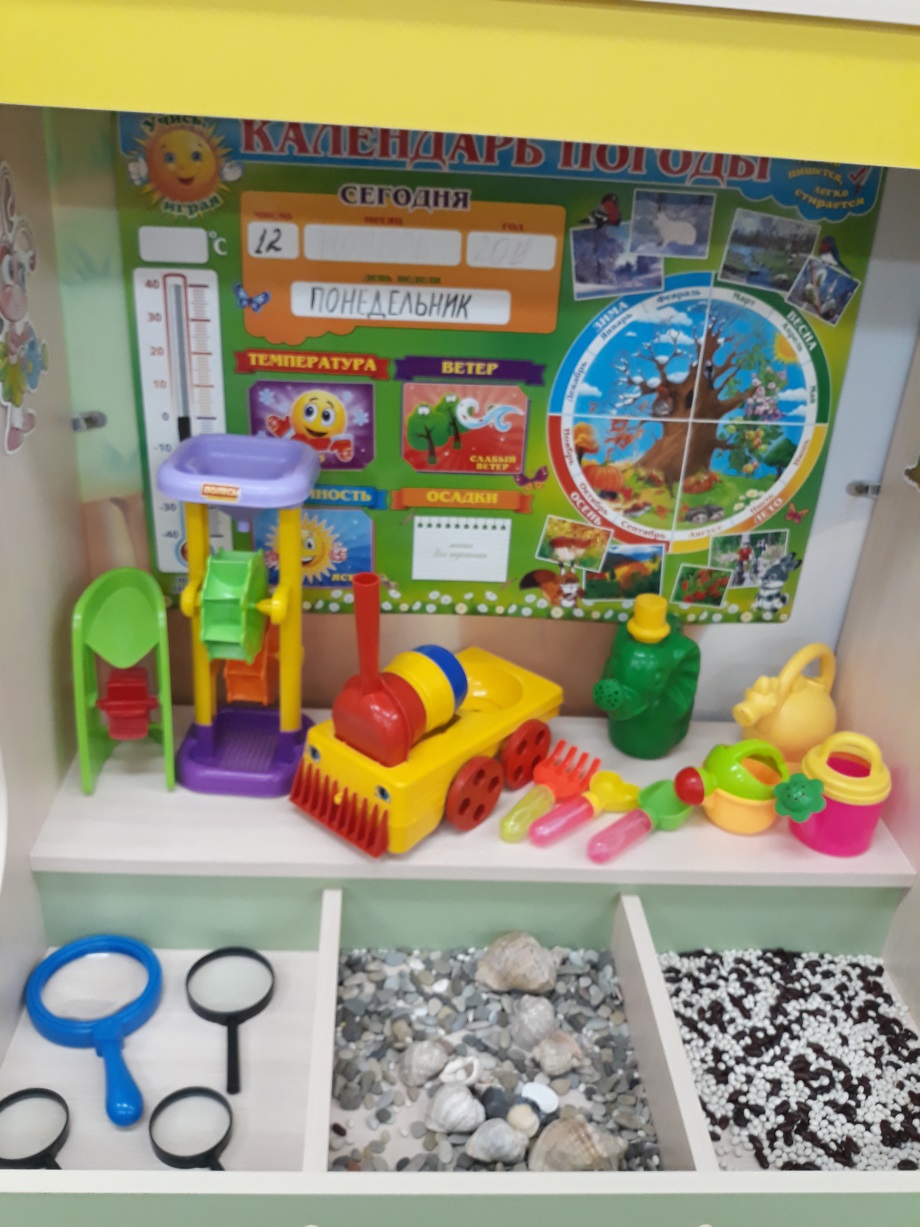 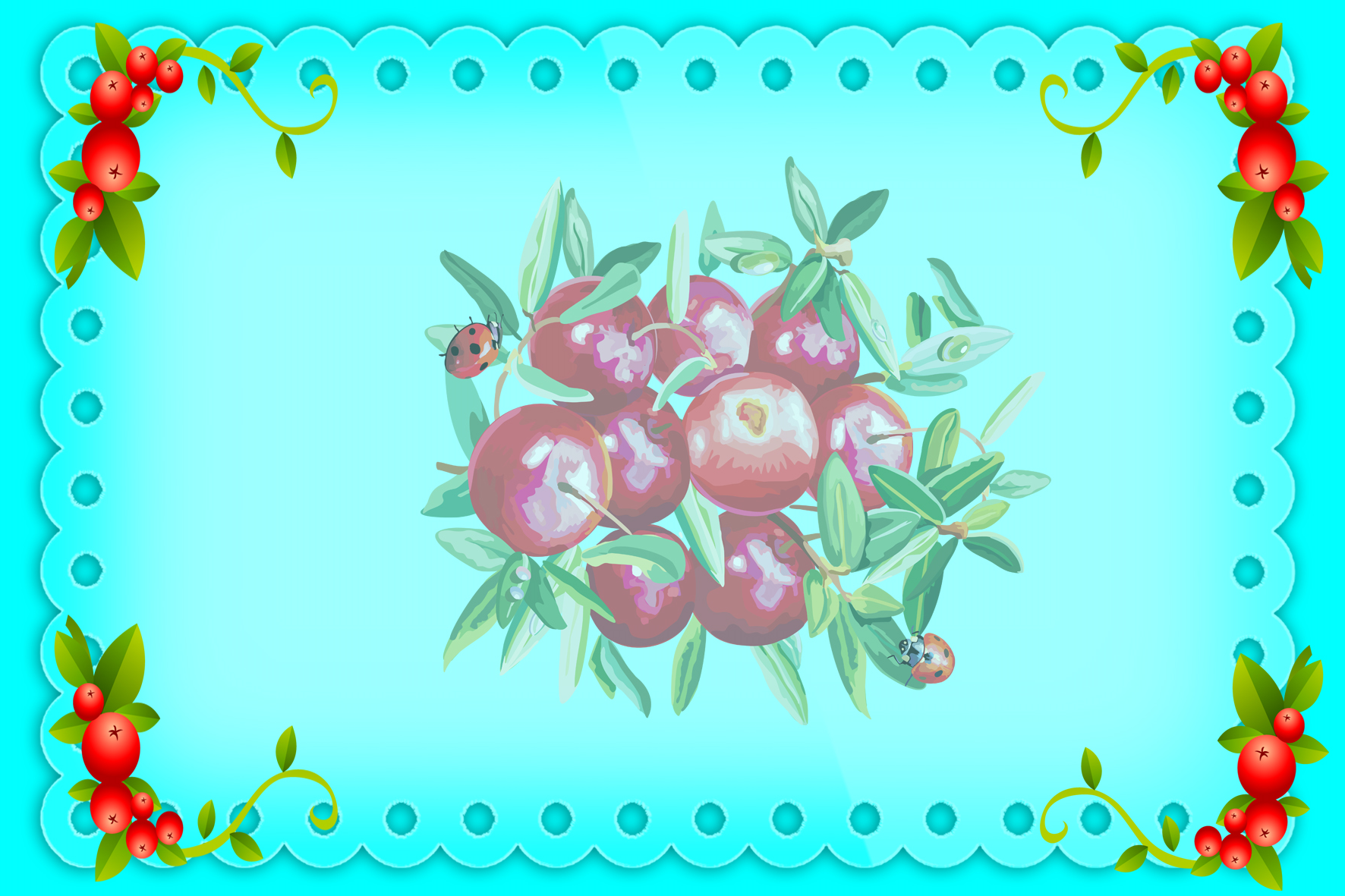 Спортивный уголок
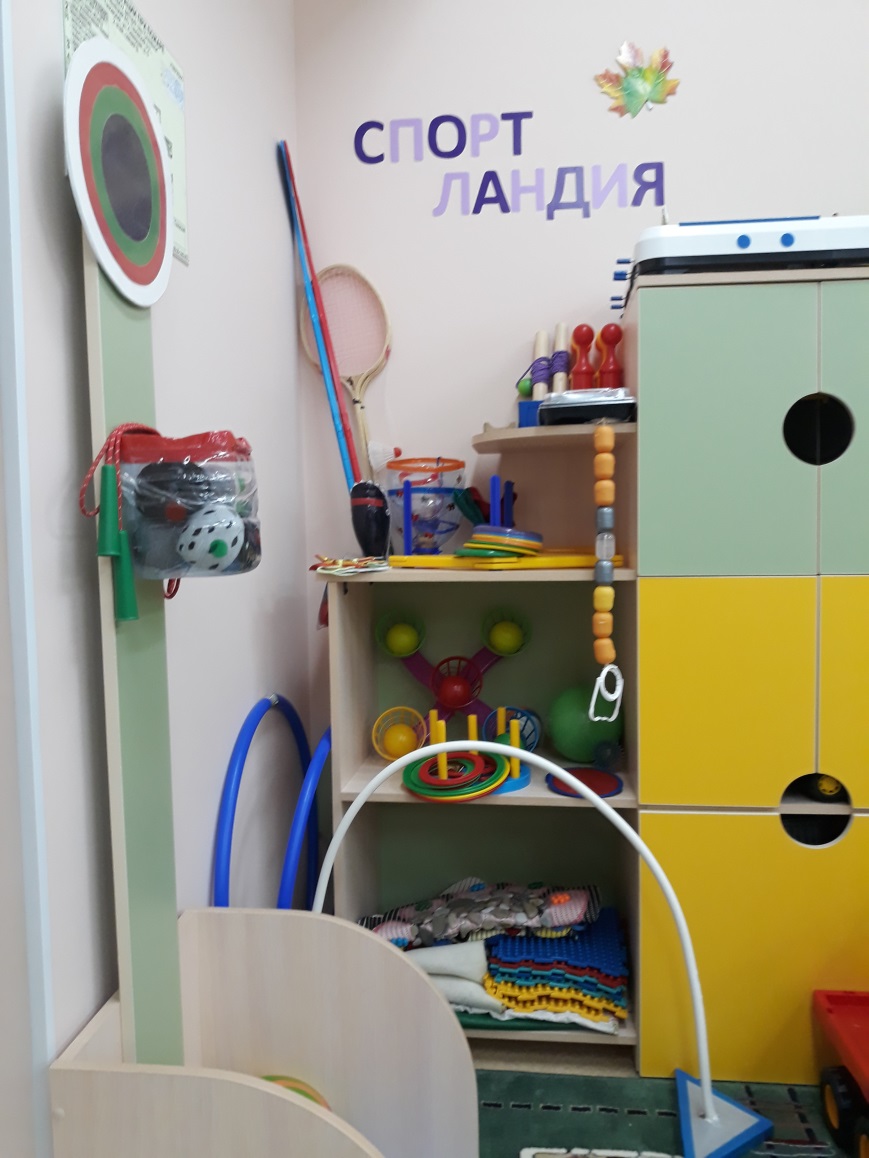 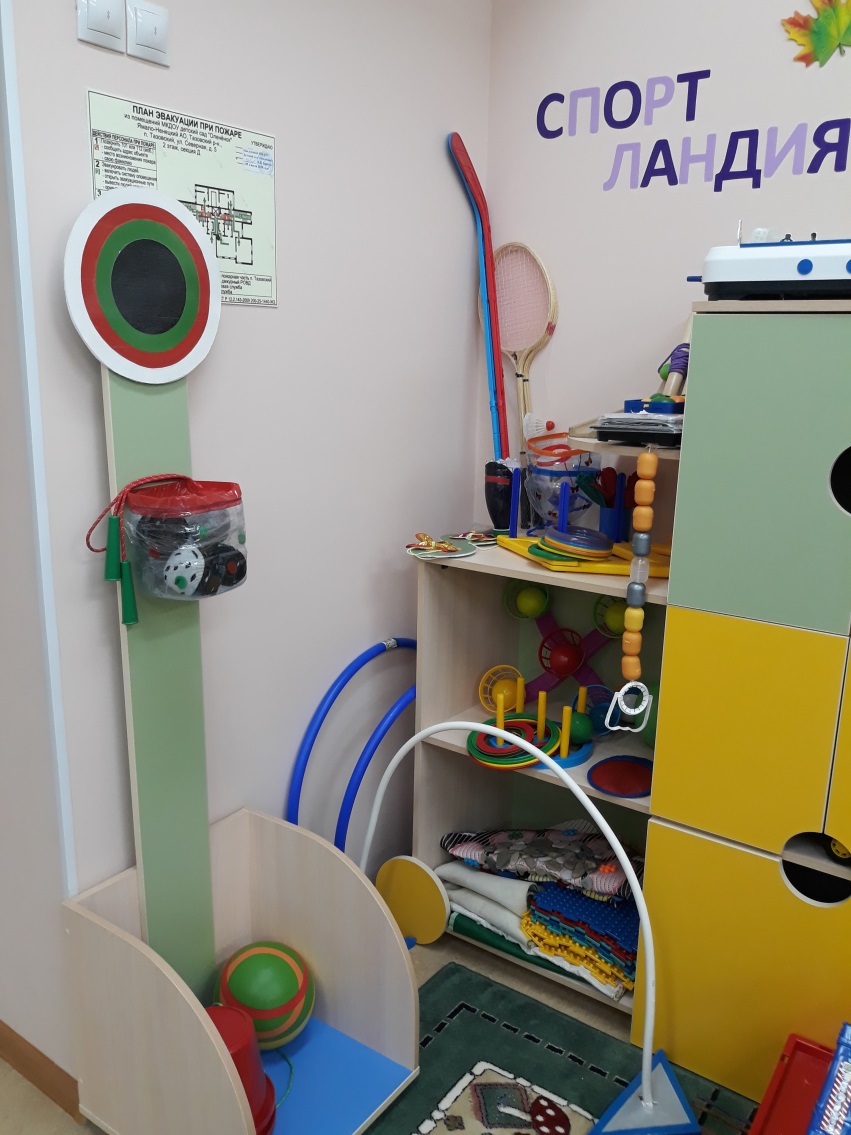 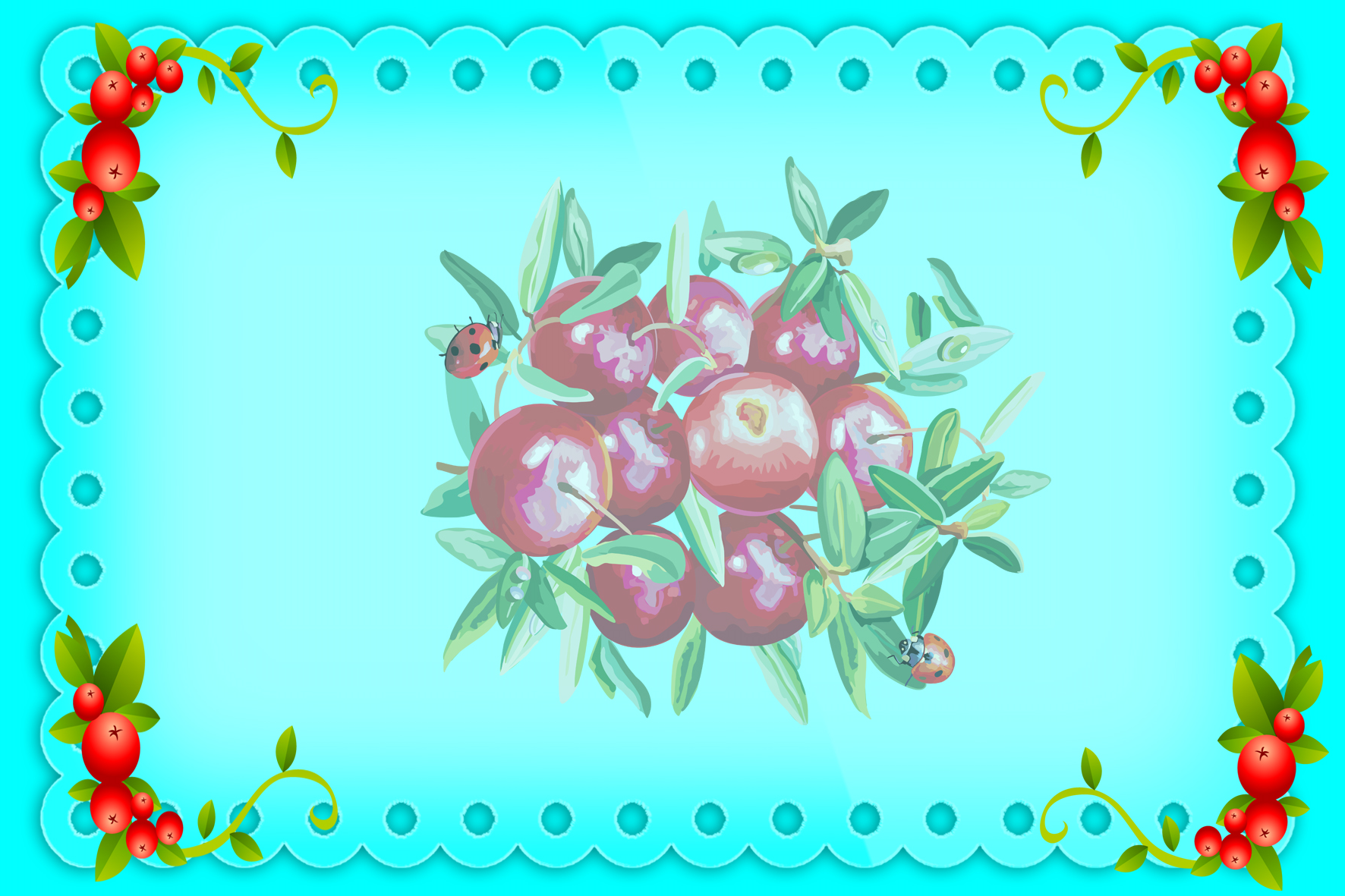 Уголок патриотического воспитания
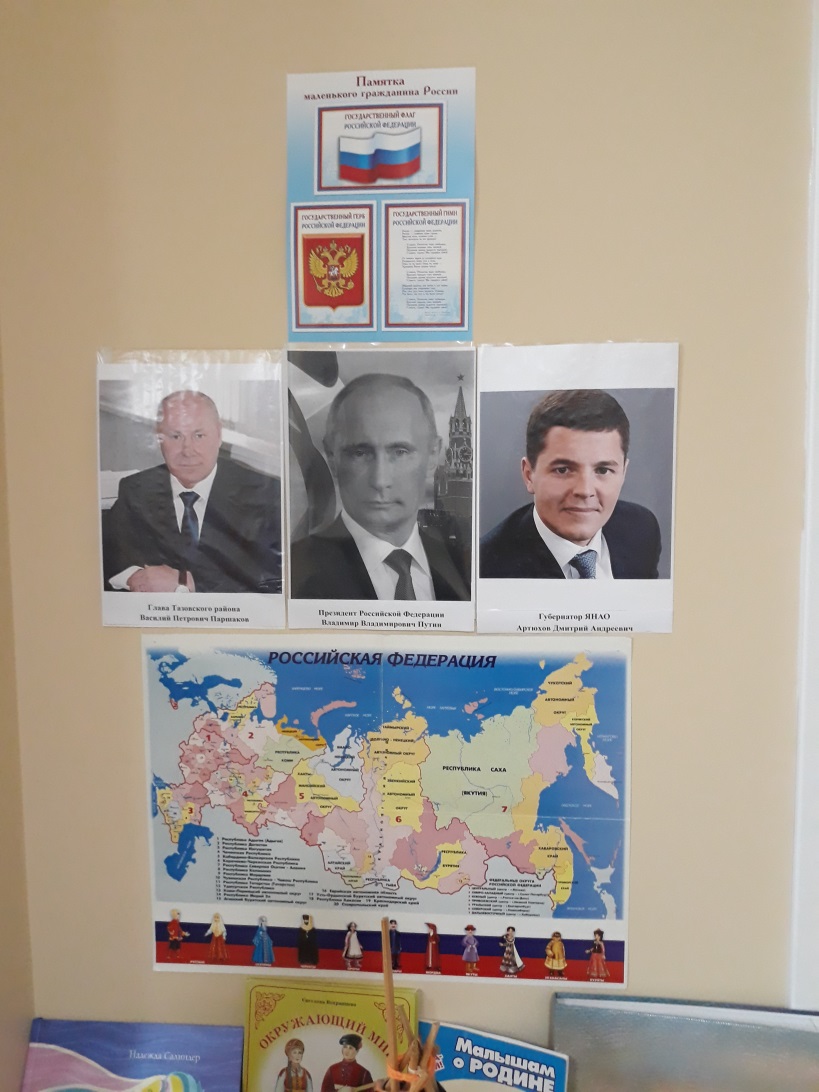 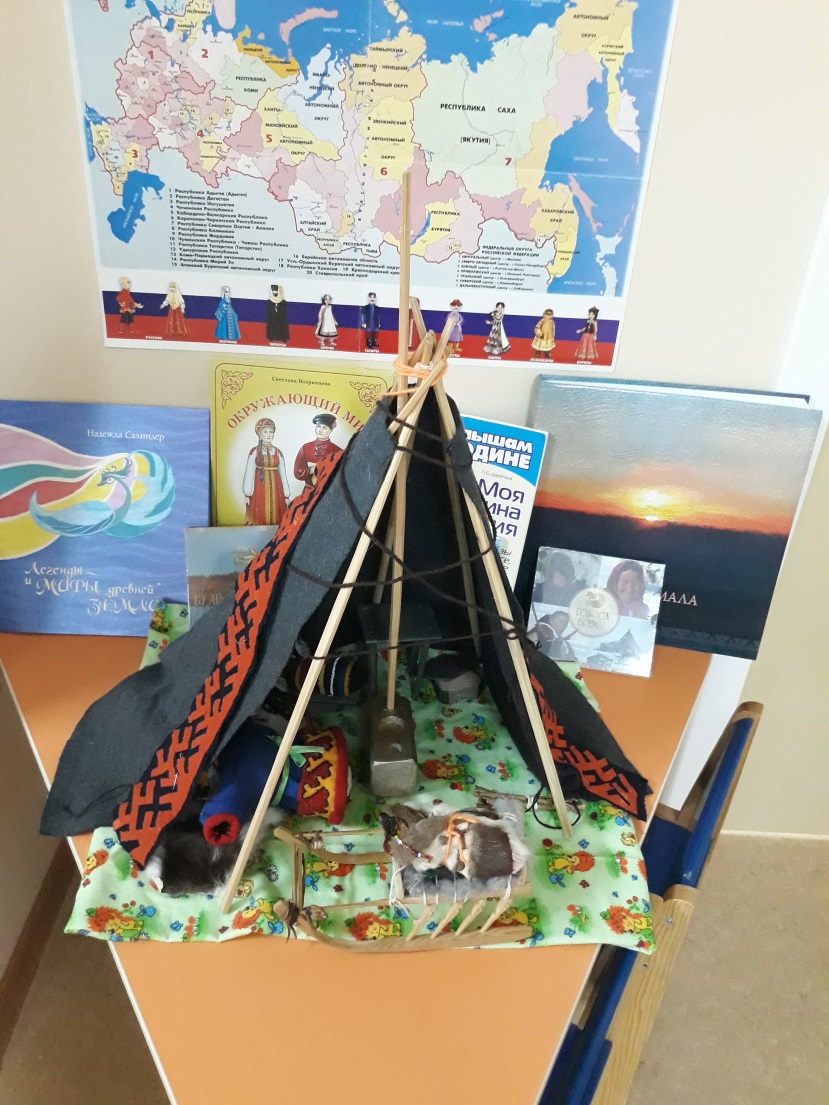 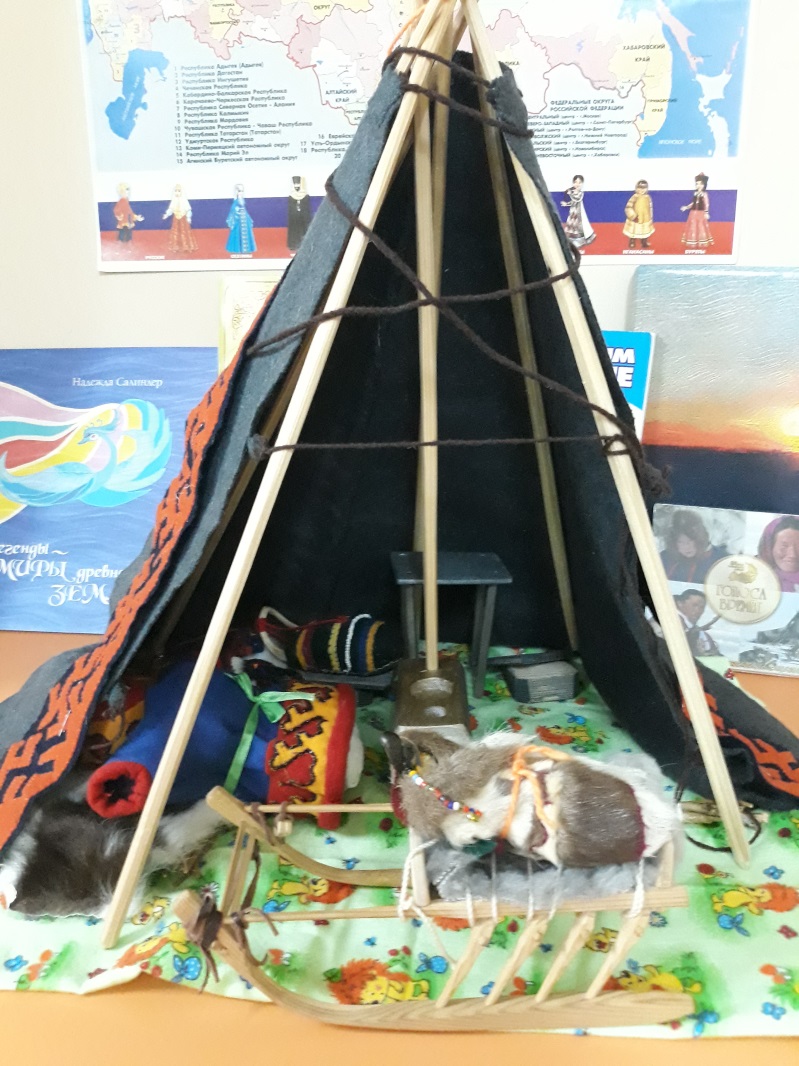 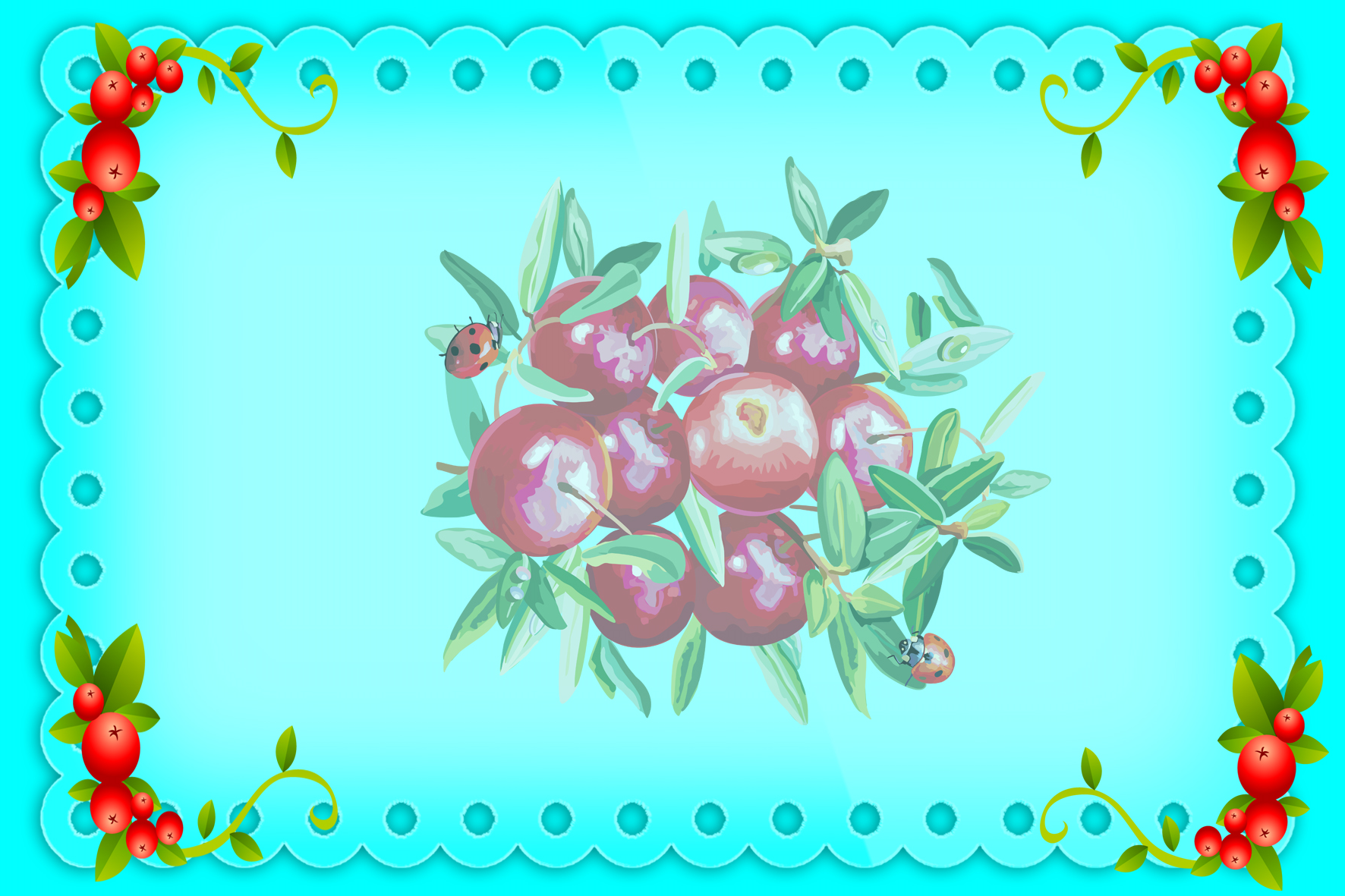 Театральный уголок
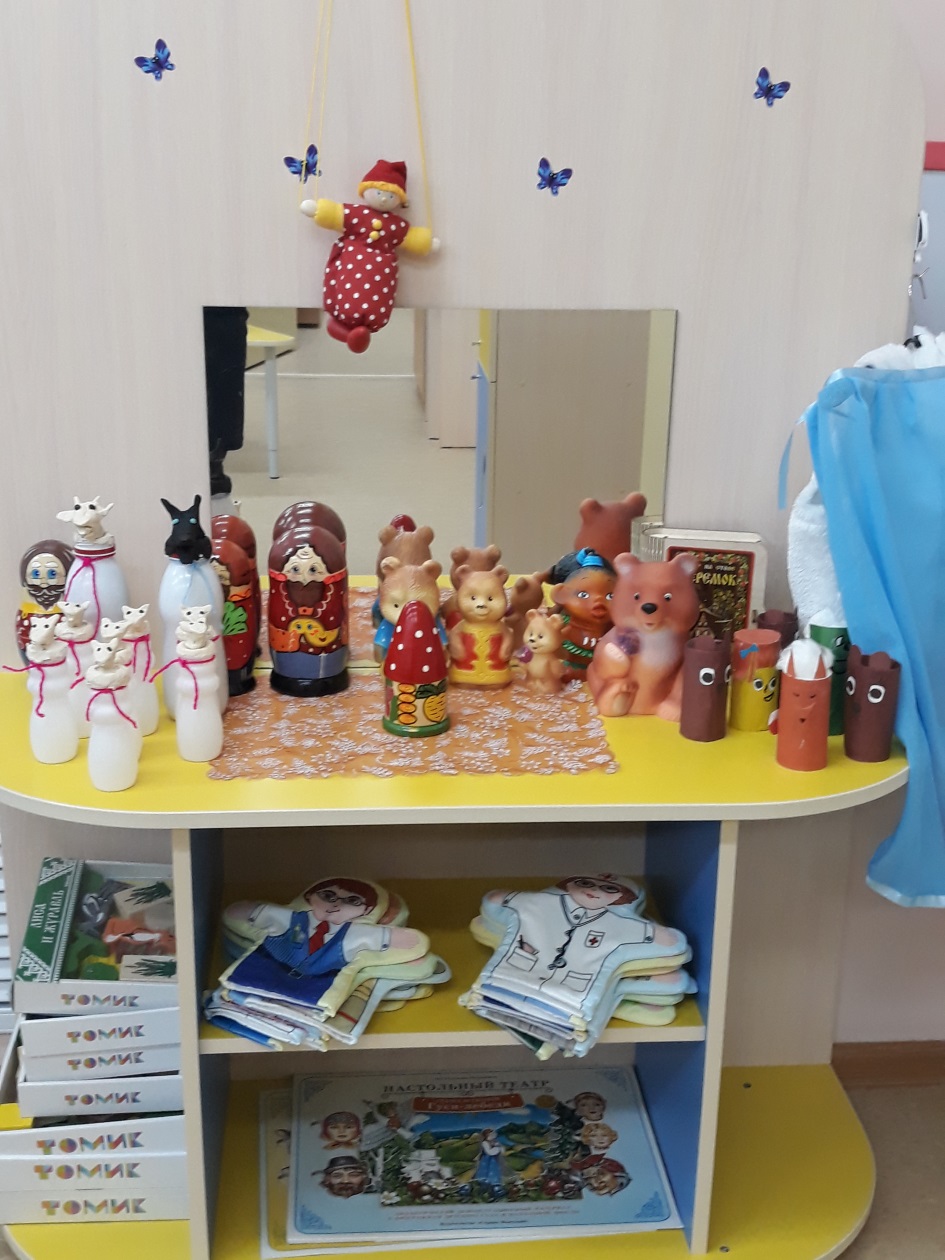 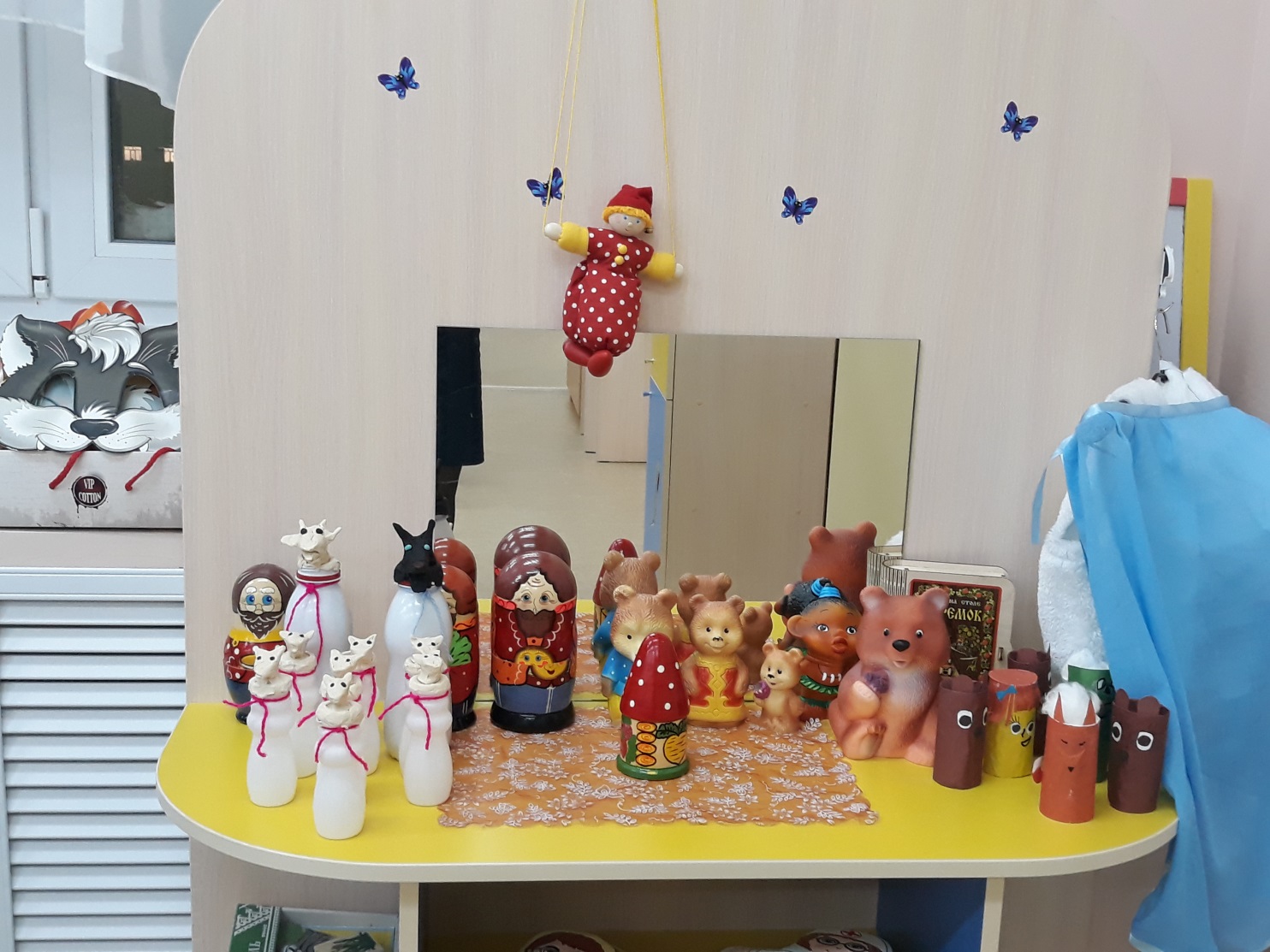 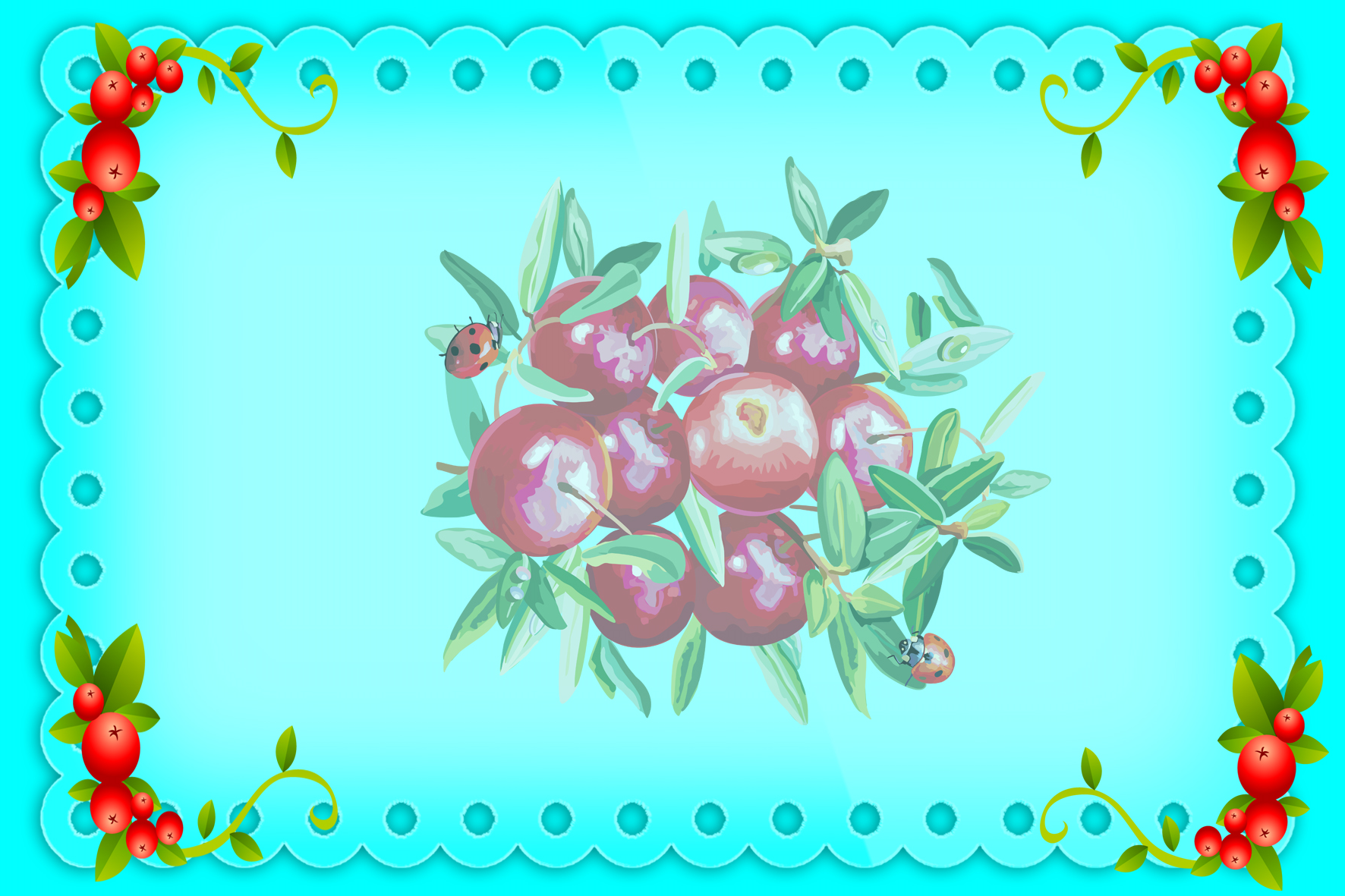 Уолок безопасности
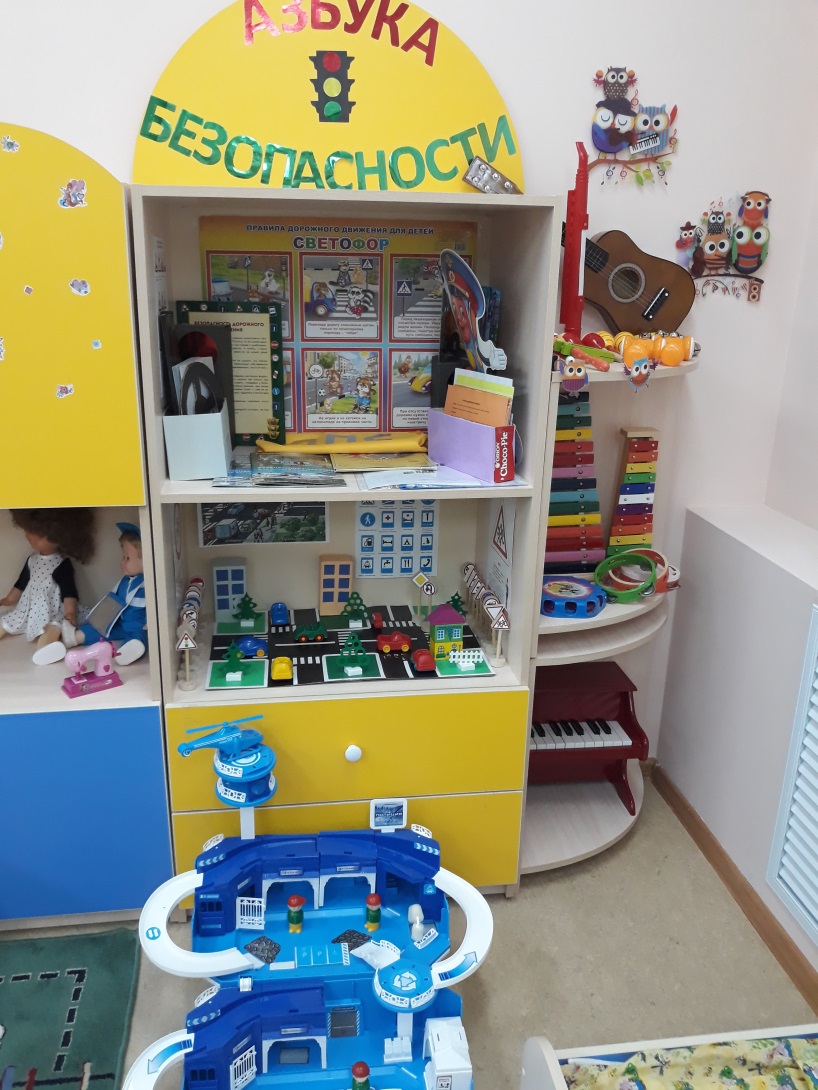 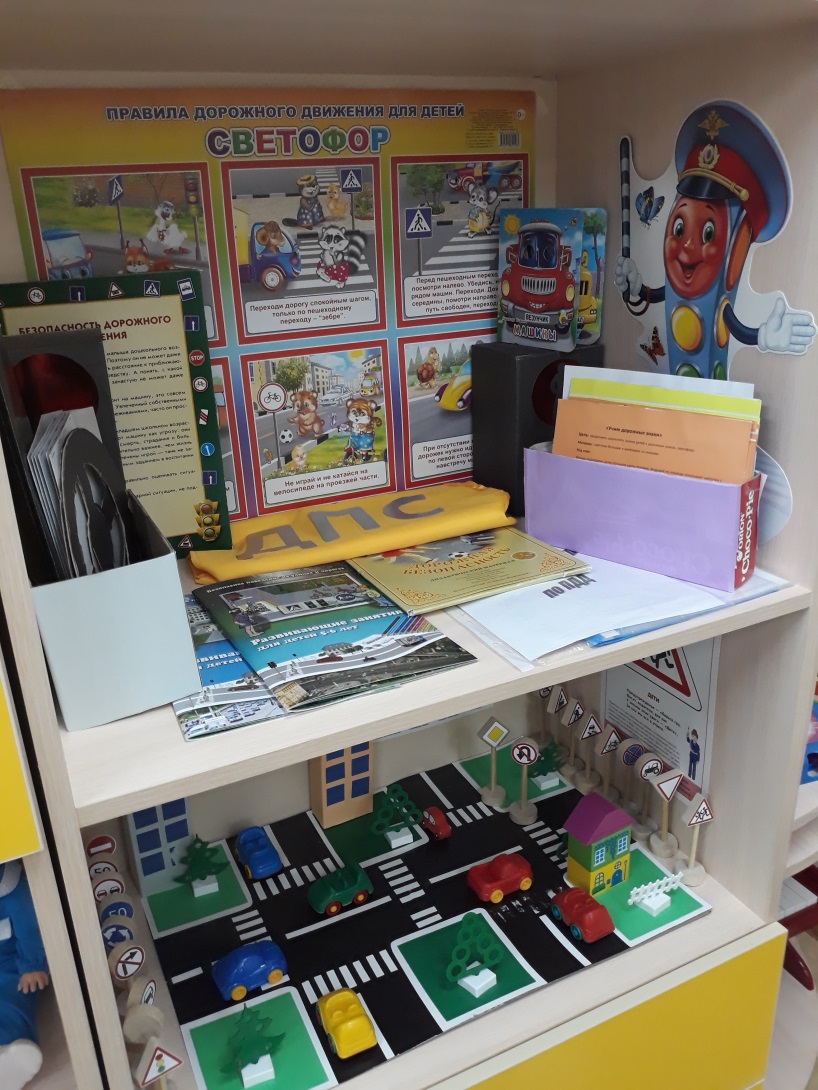 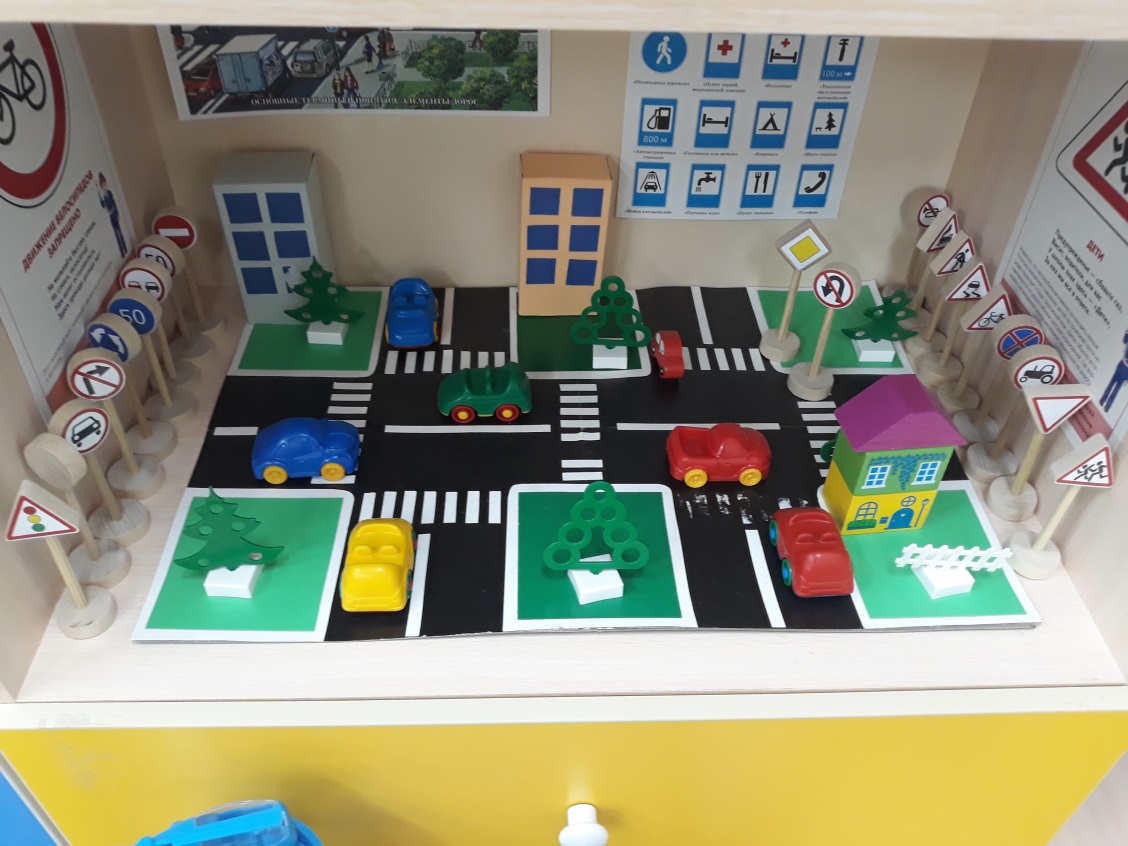 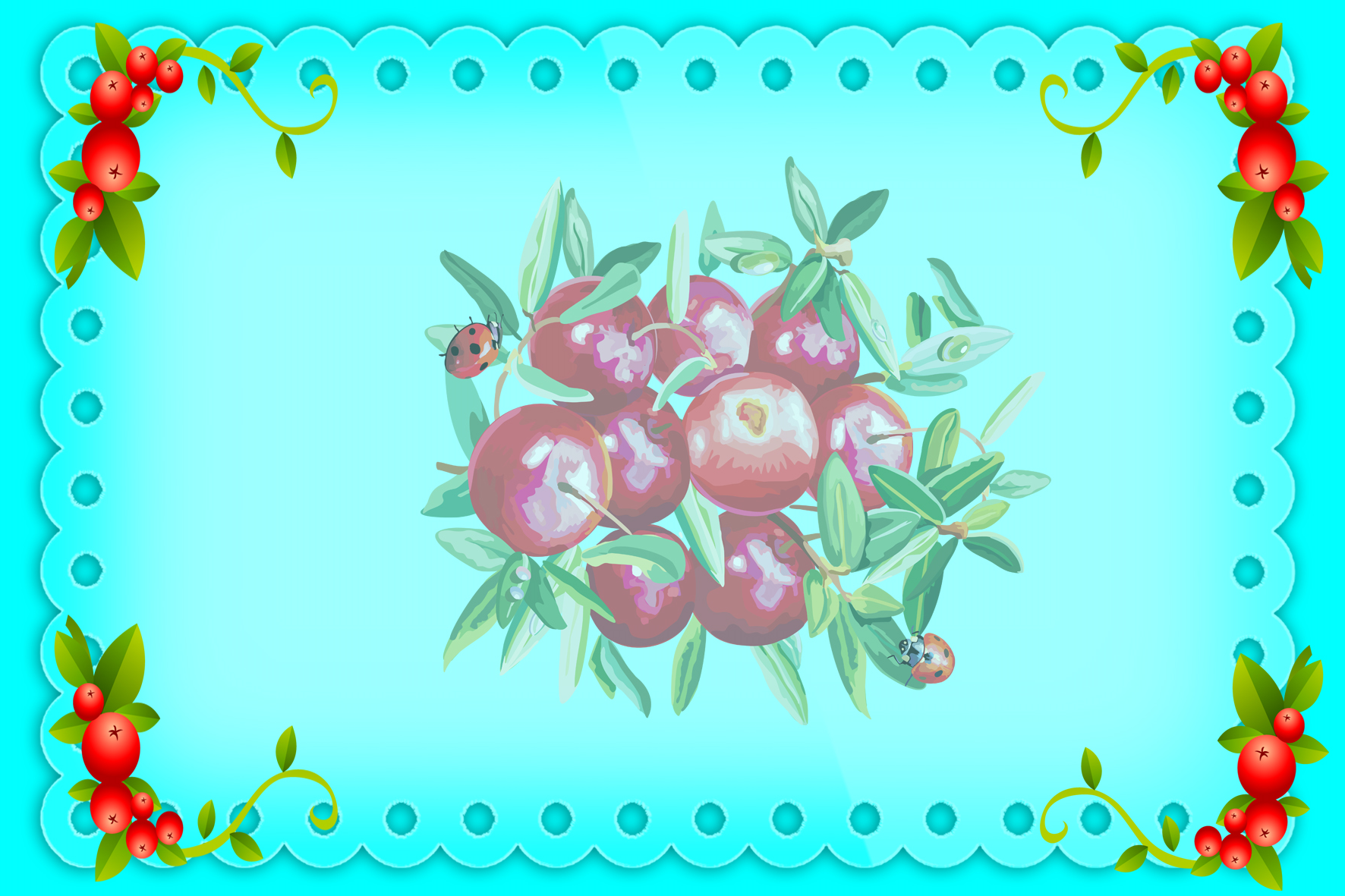 Книжный уголок
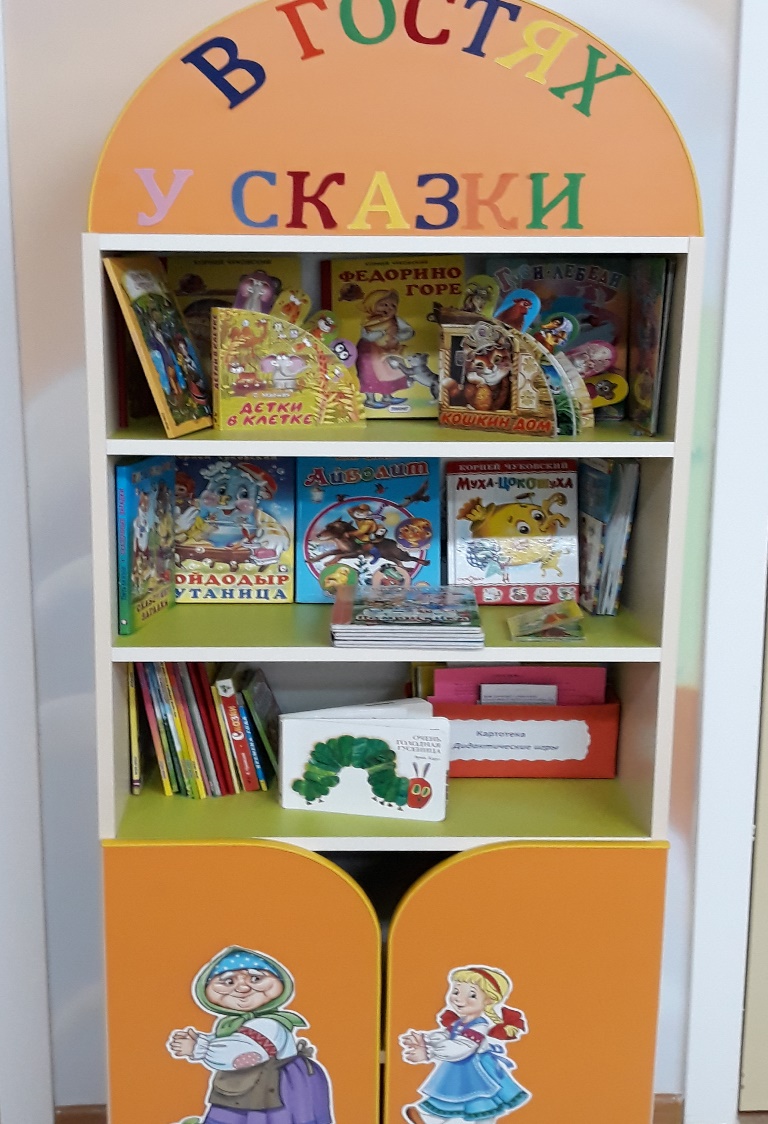 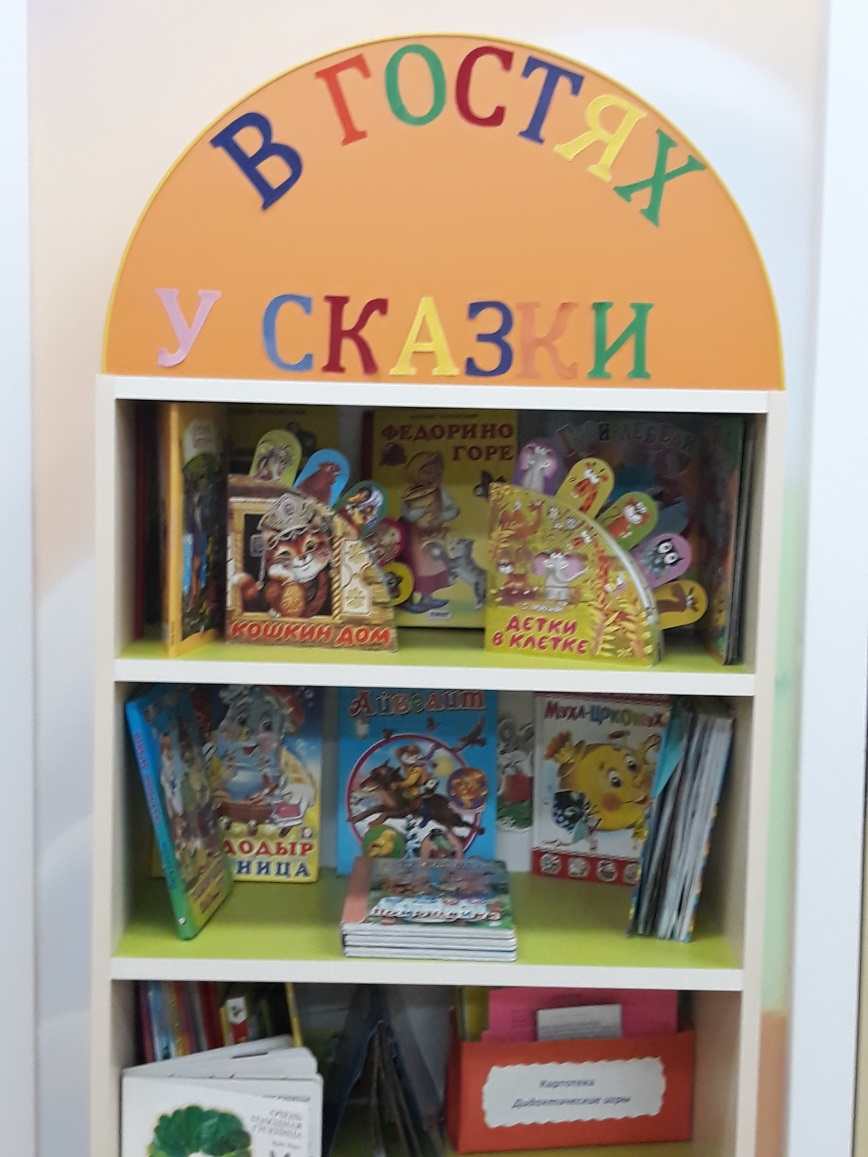 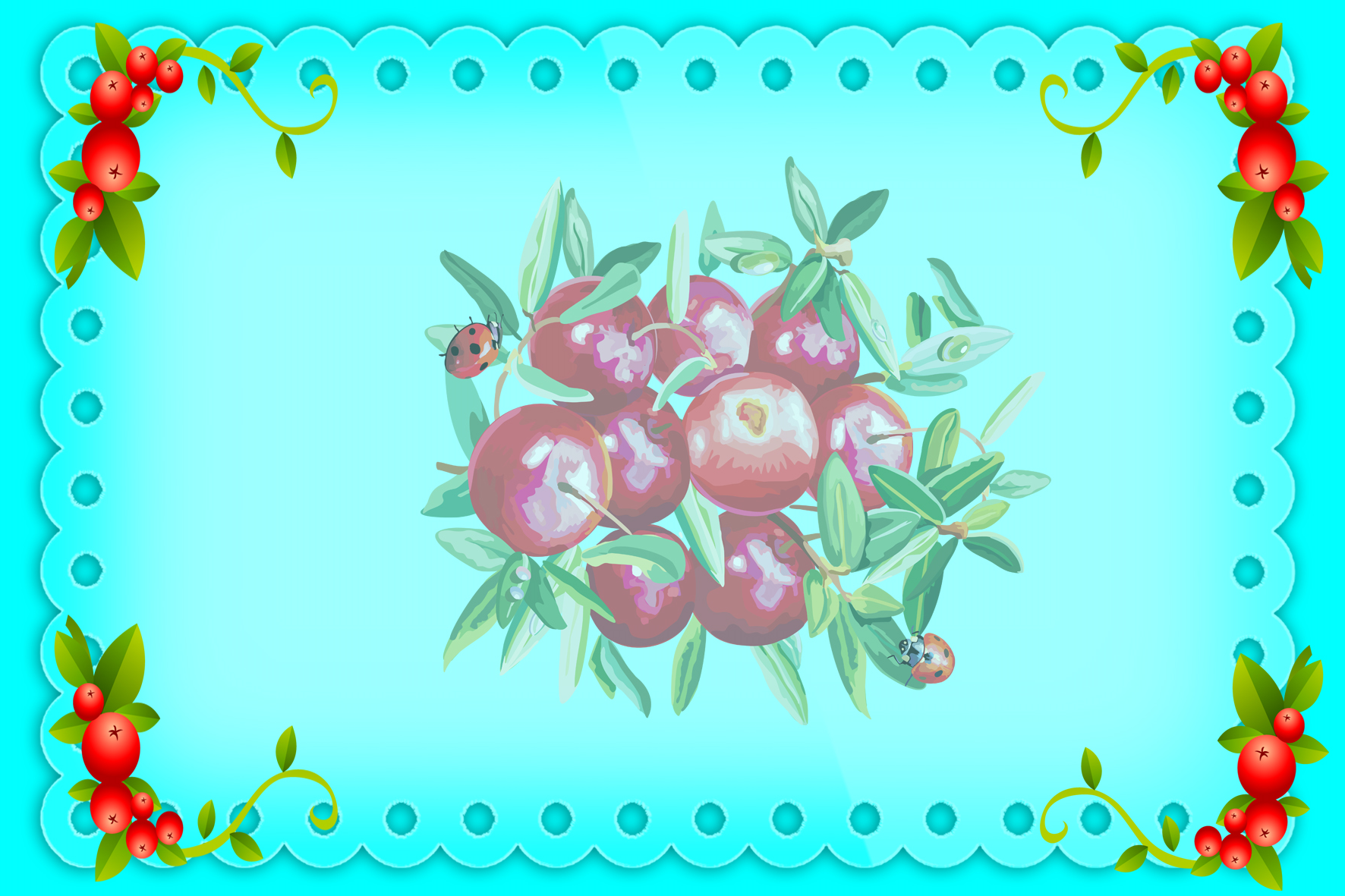 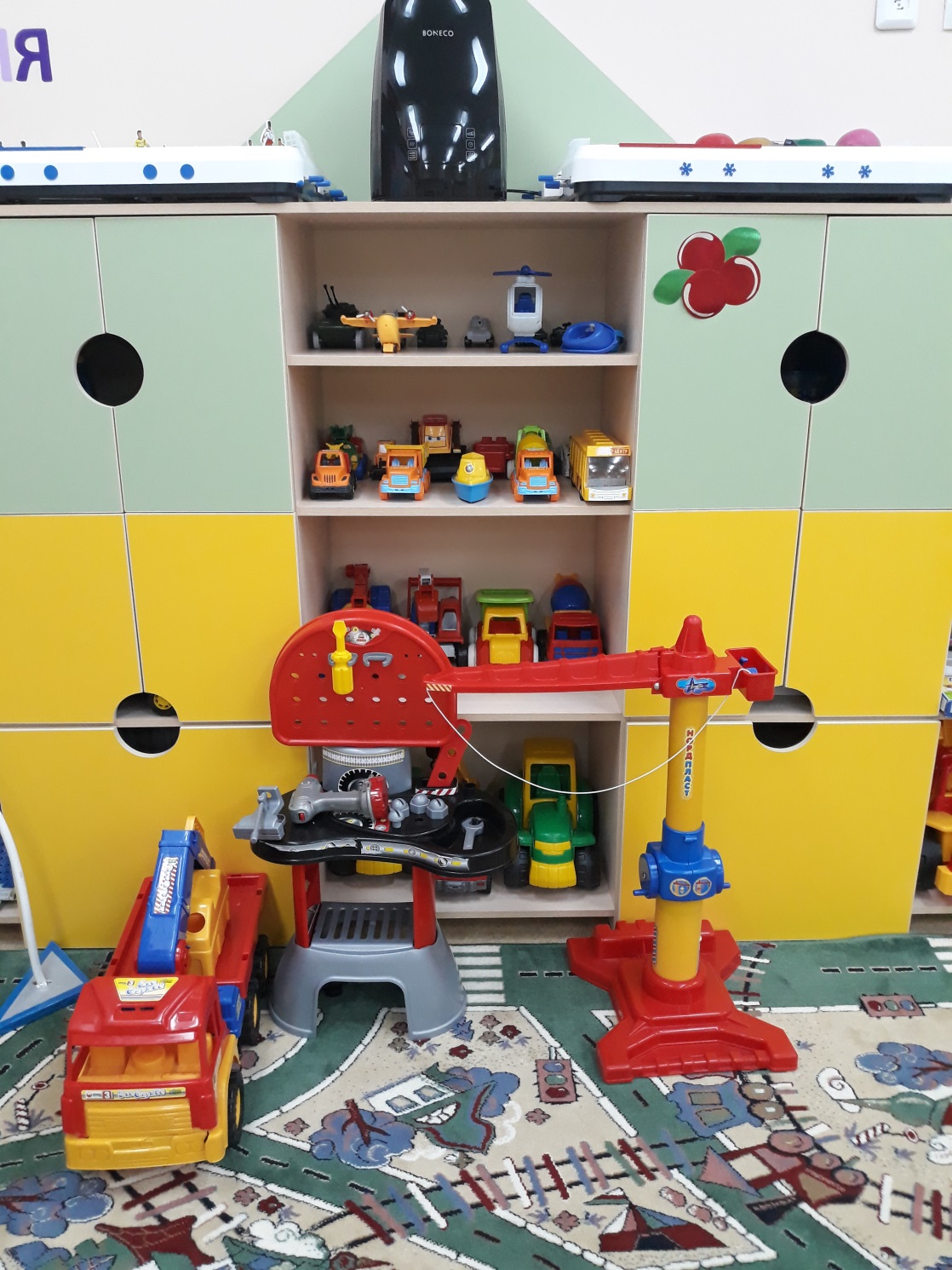 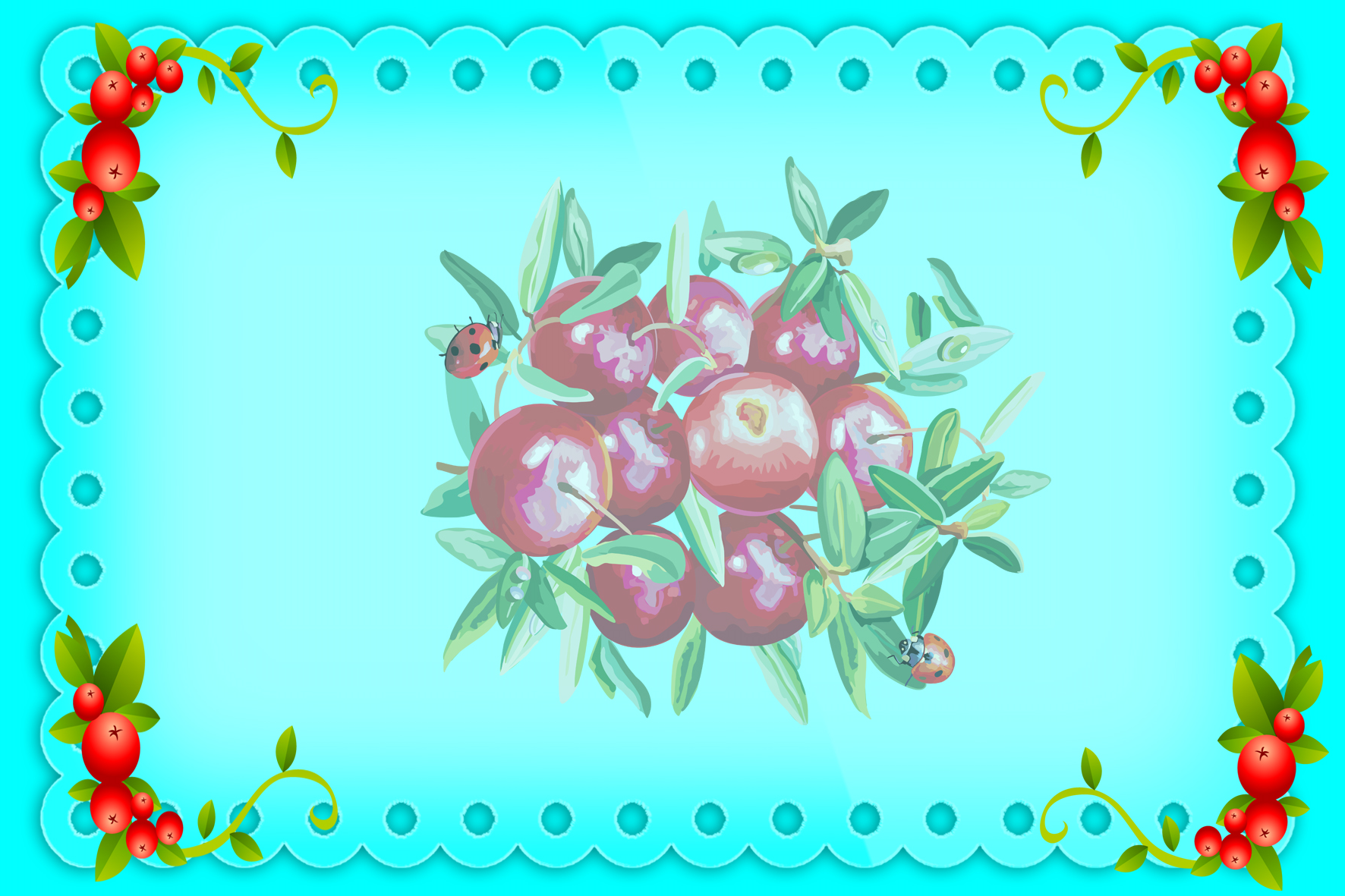 Уголок ИЗО
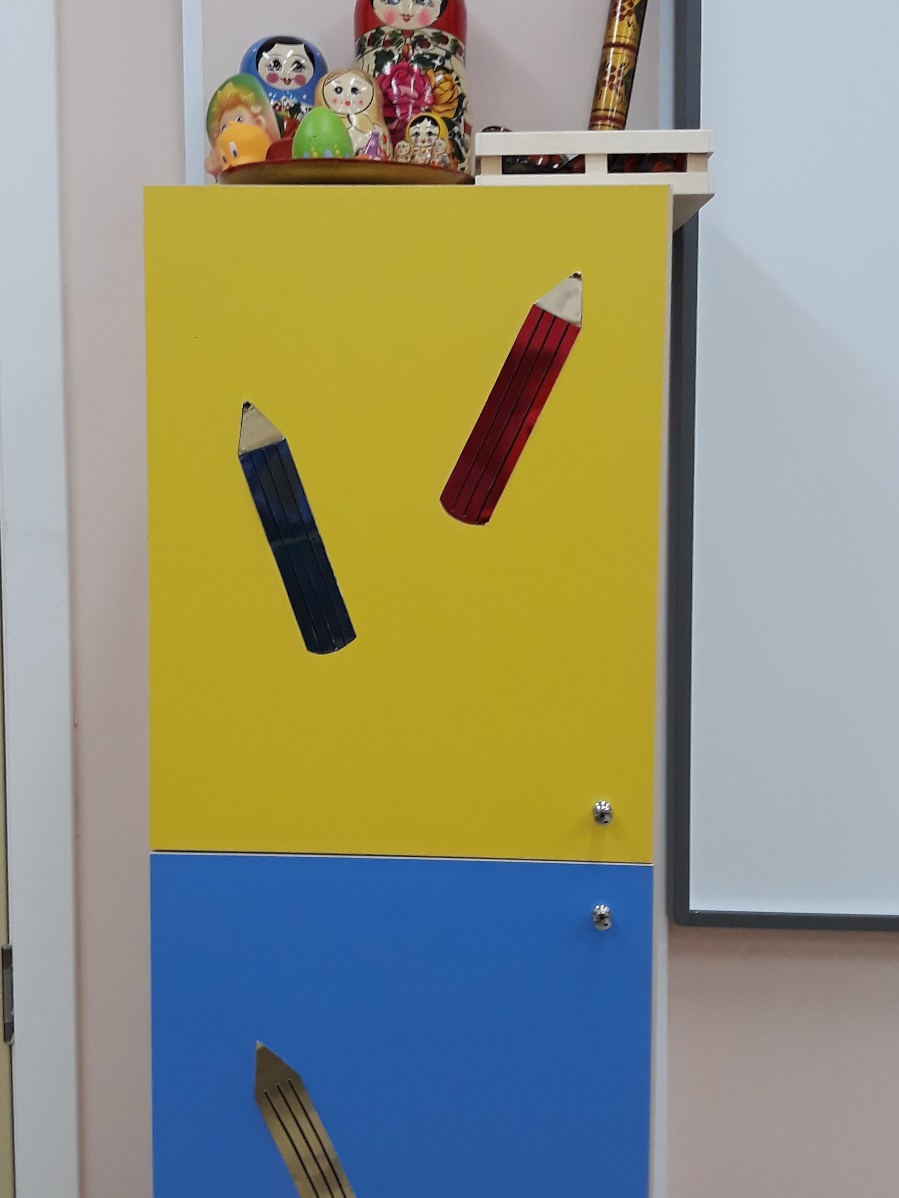 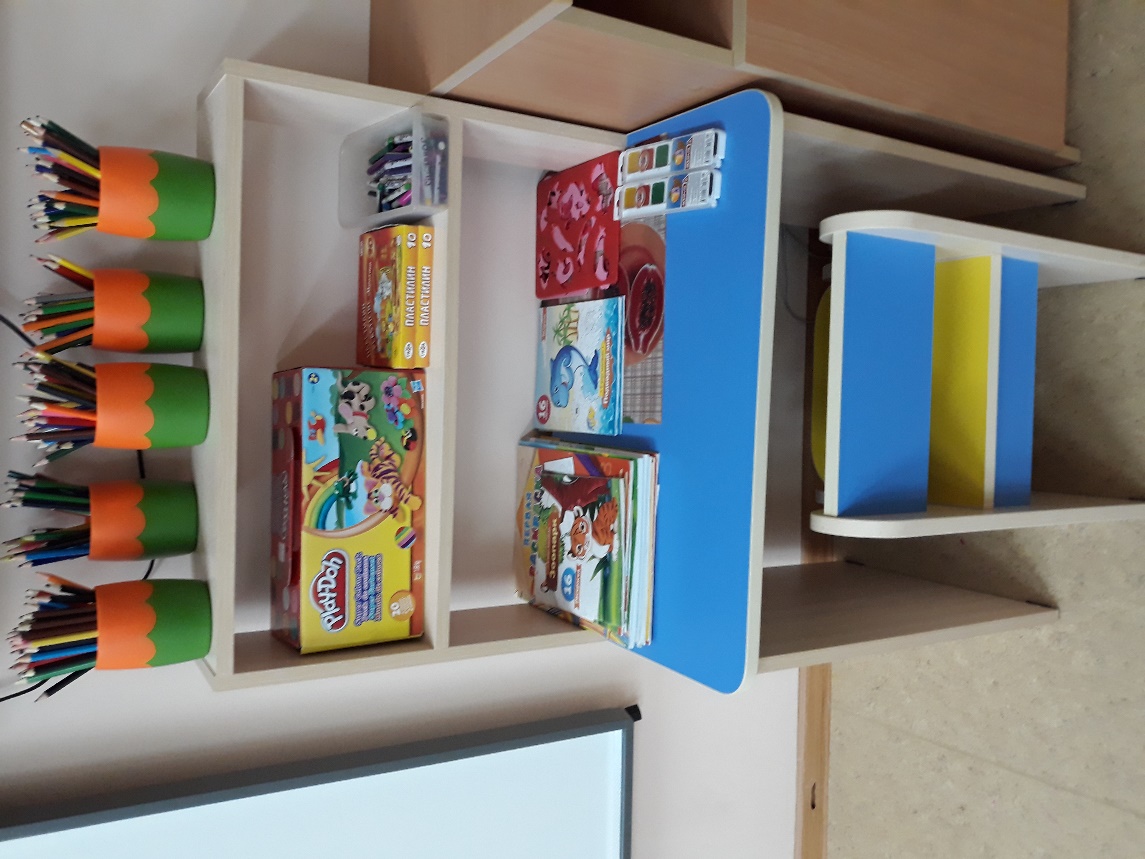 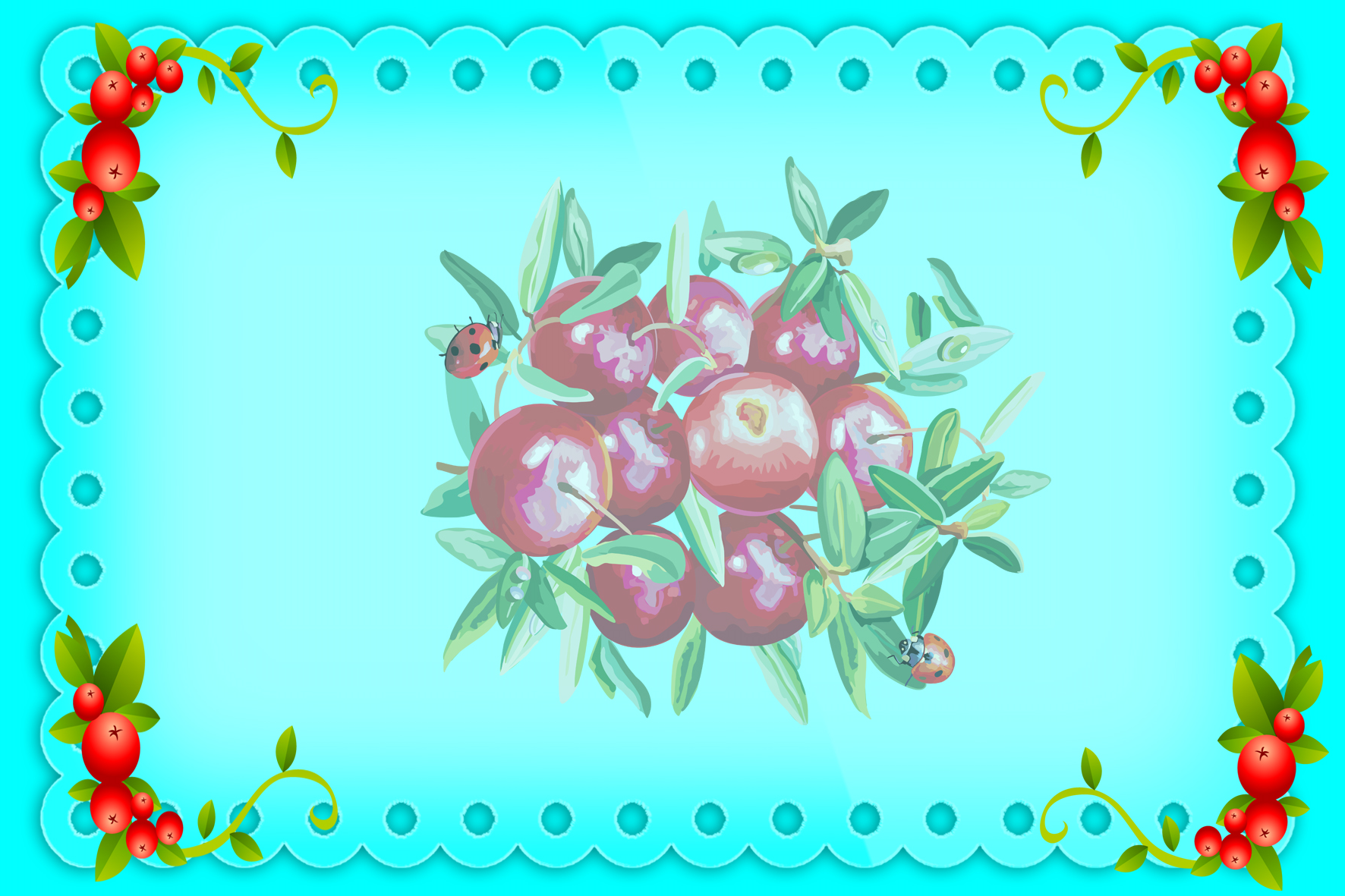 Уголок природы
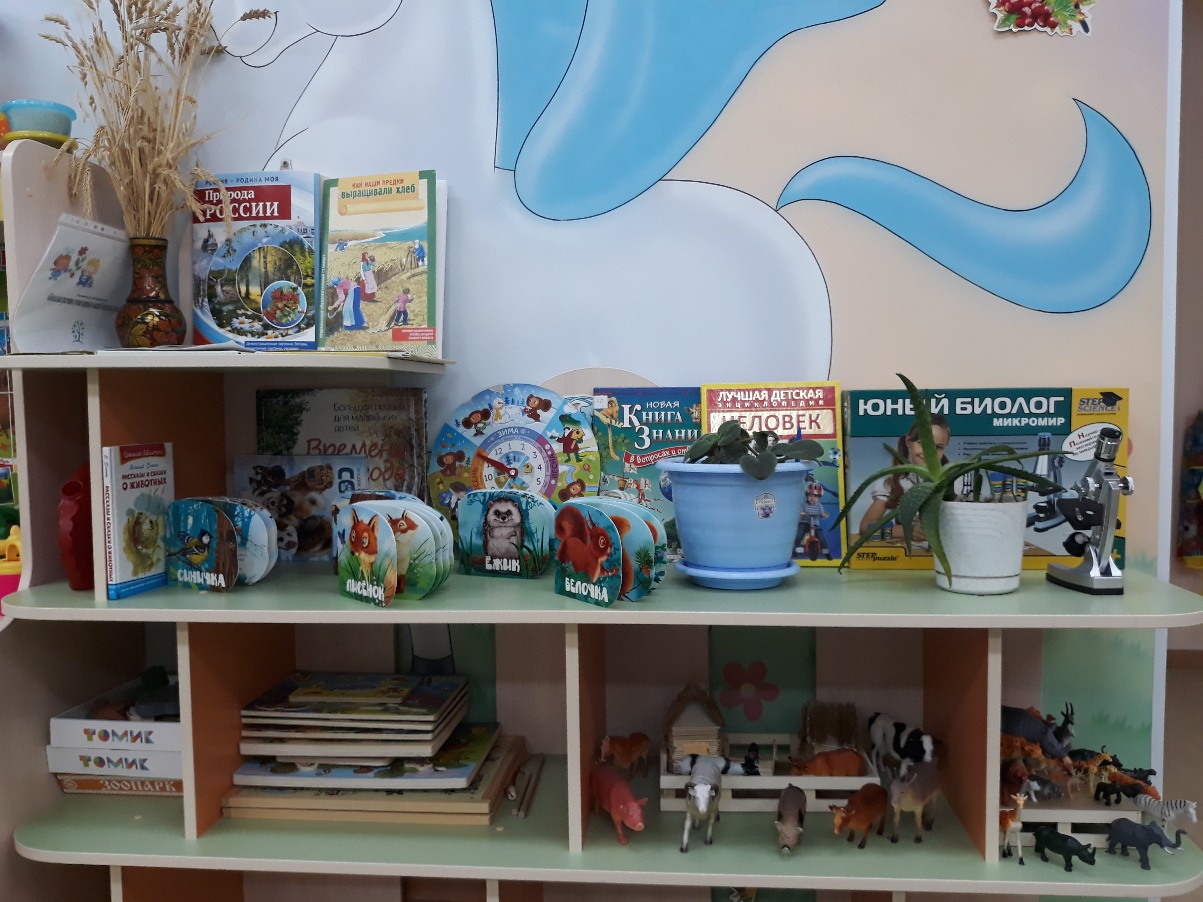 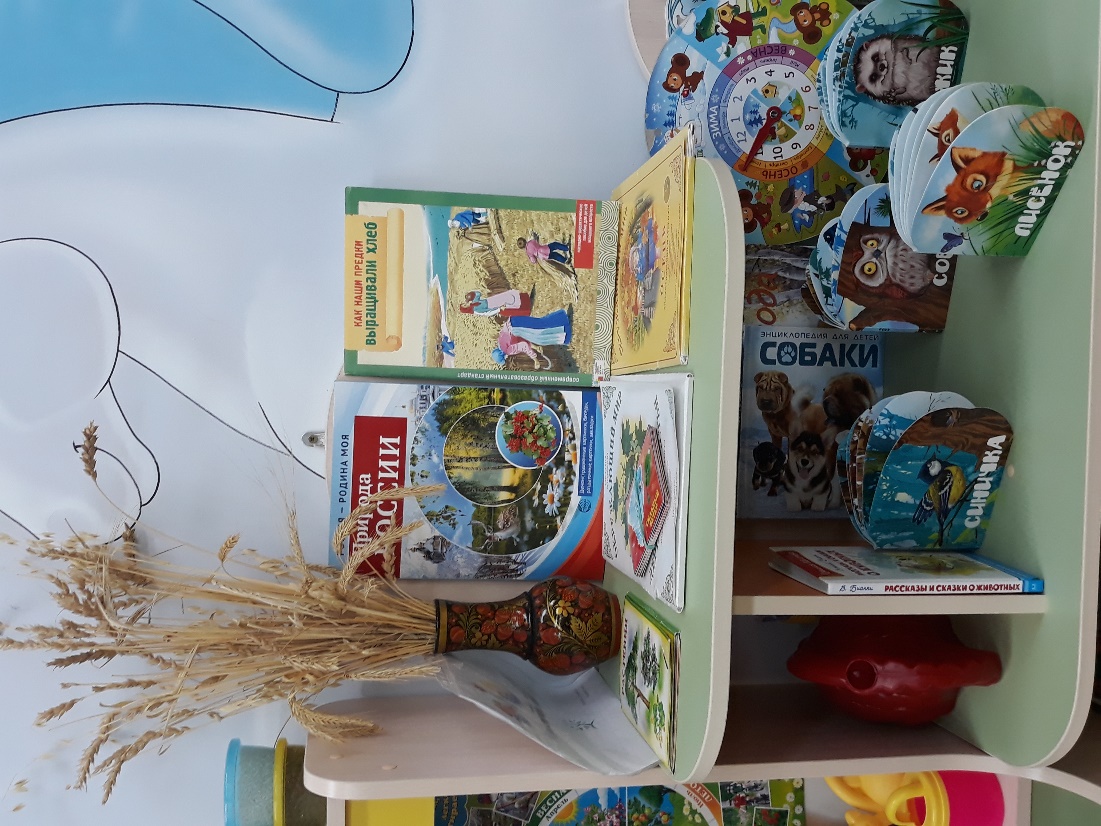 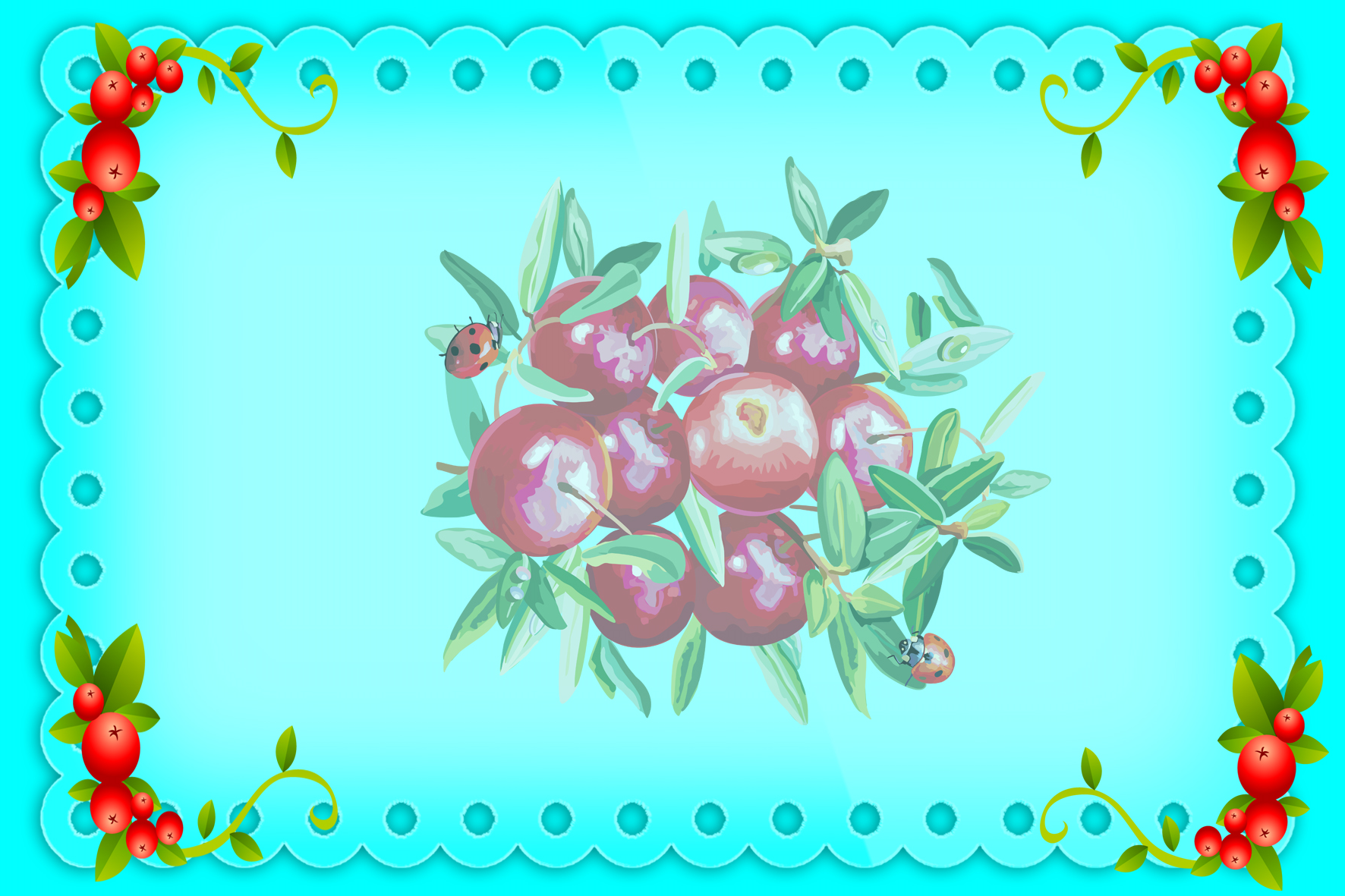 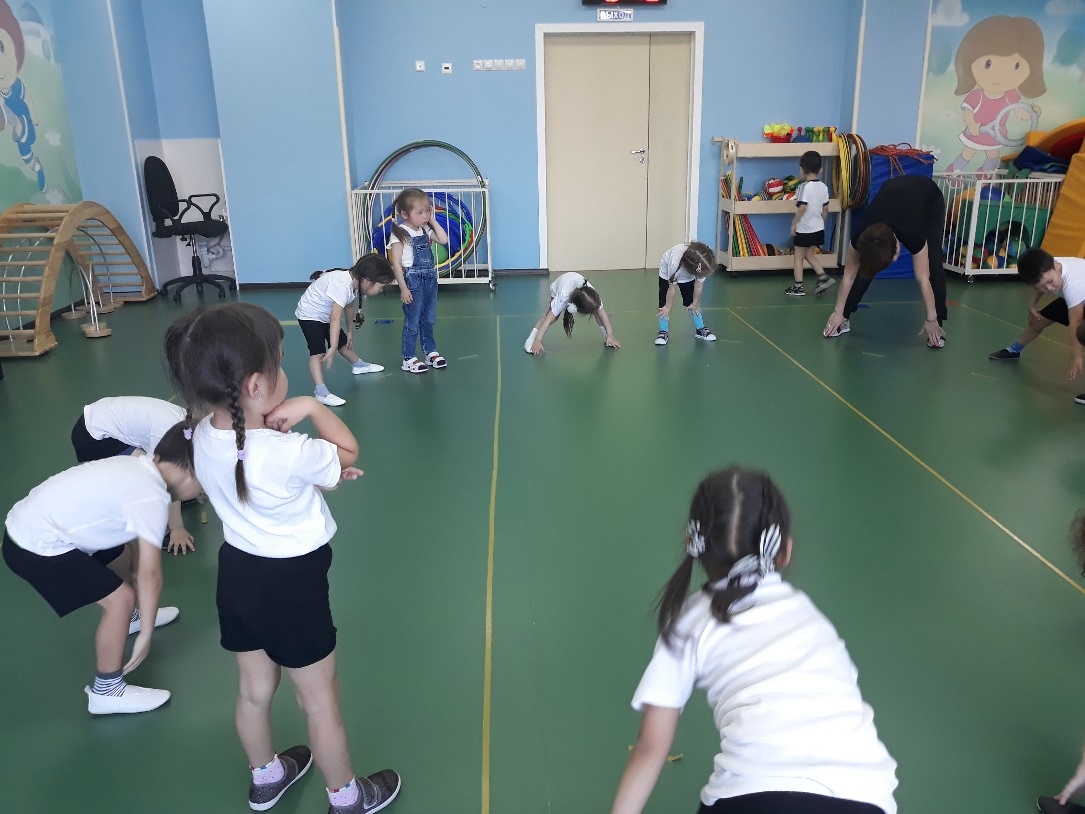 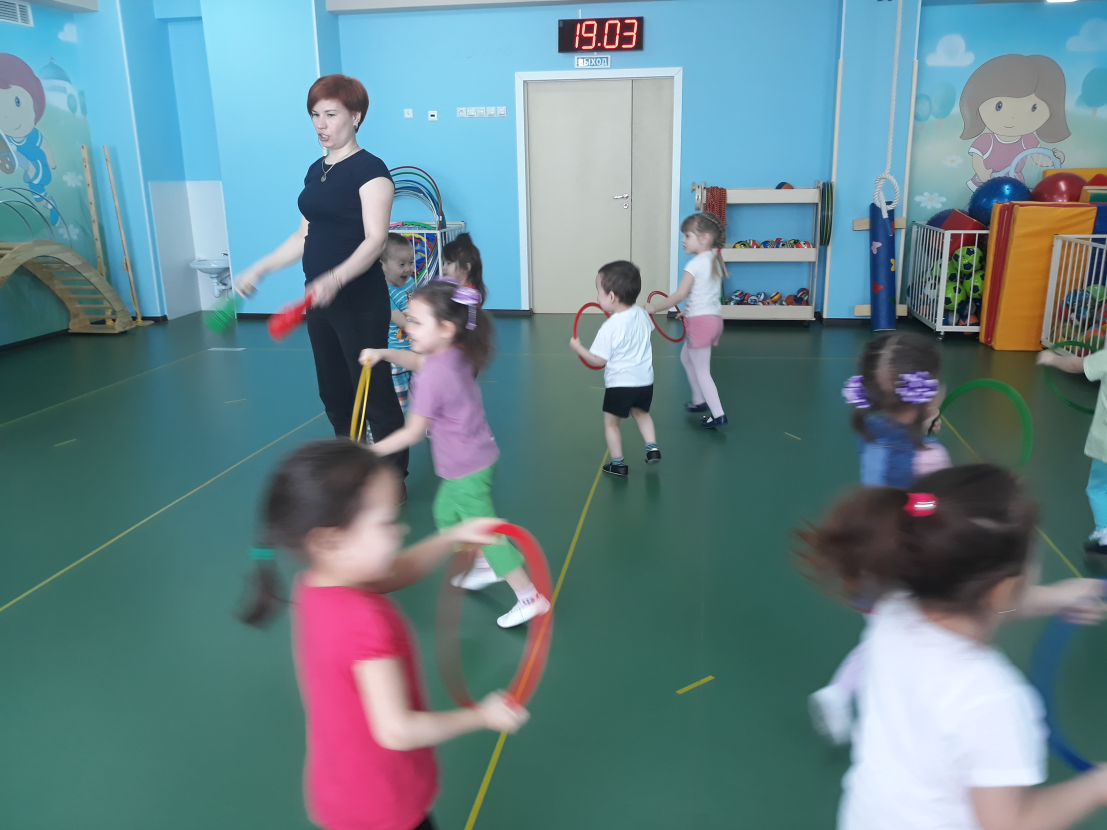 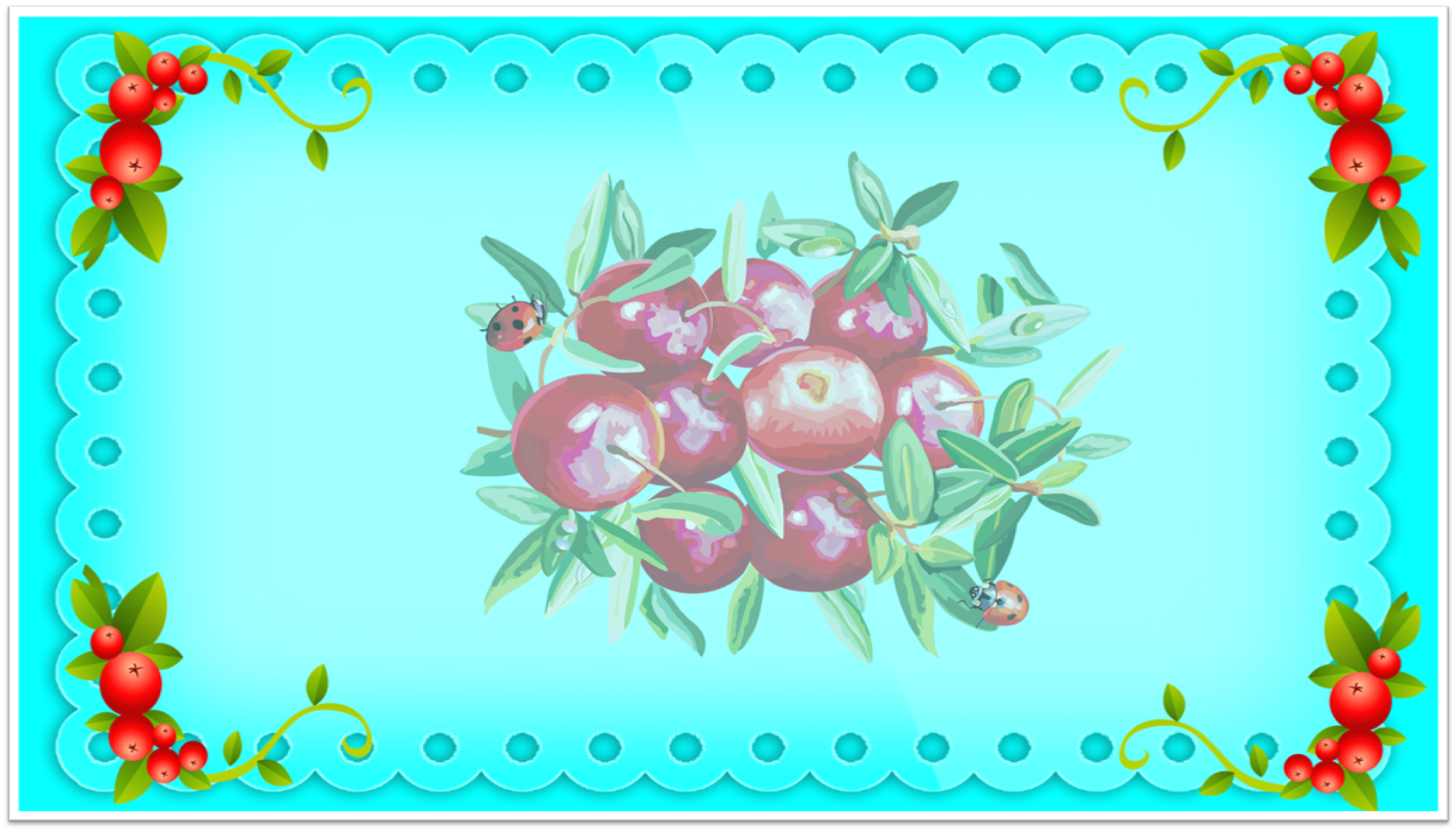 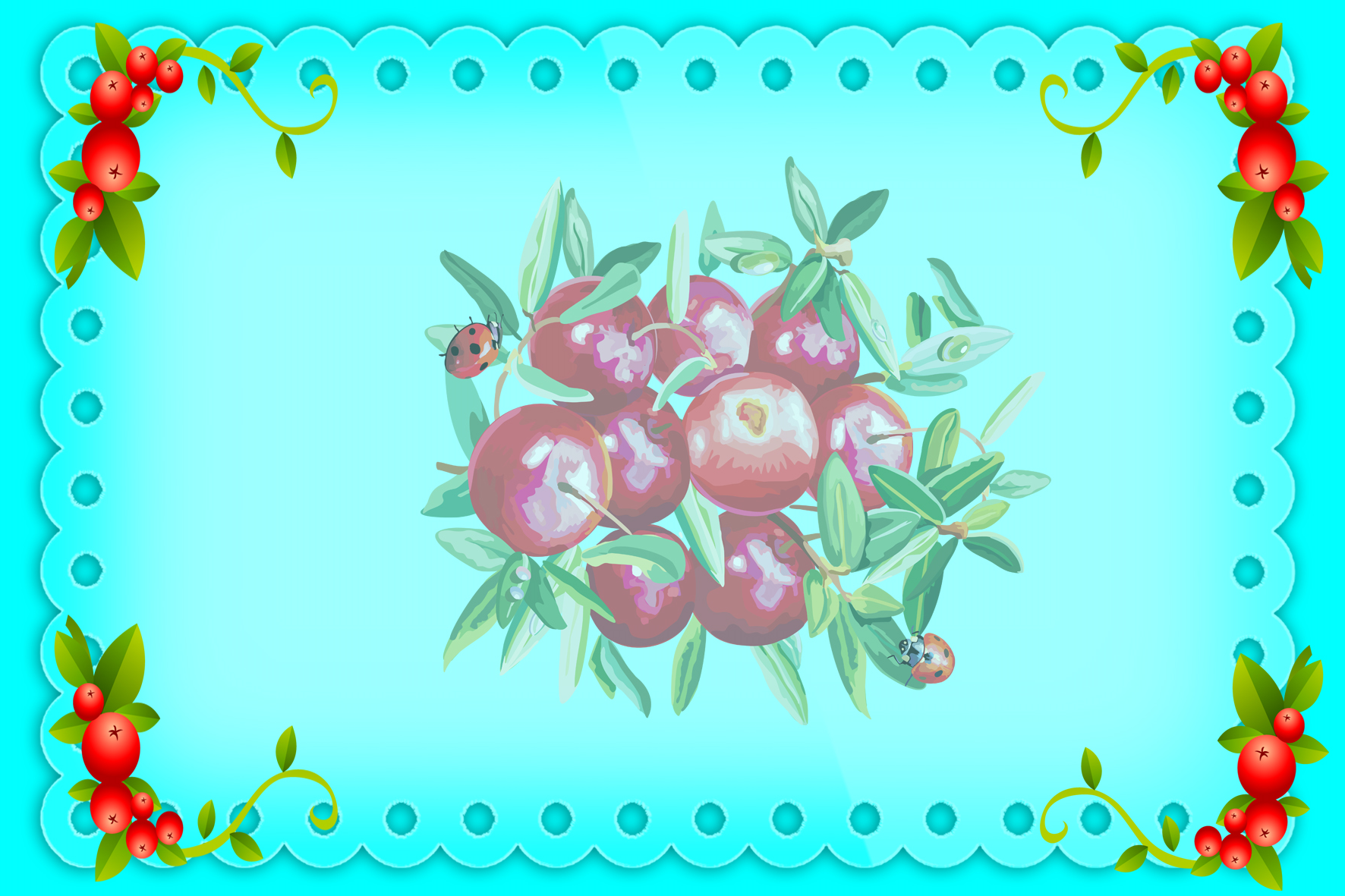 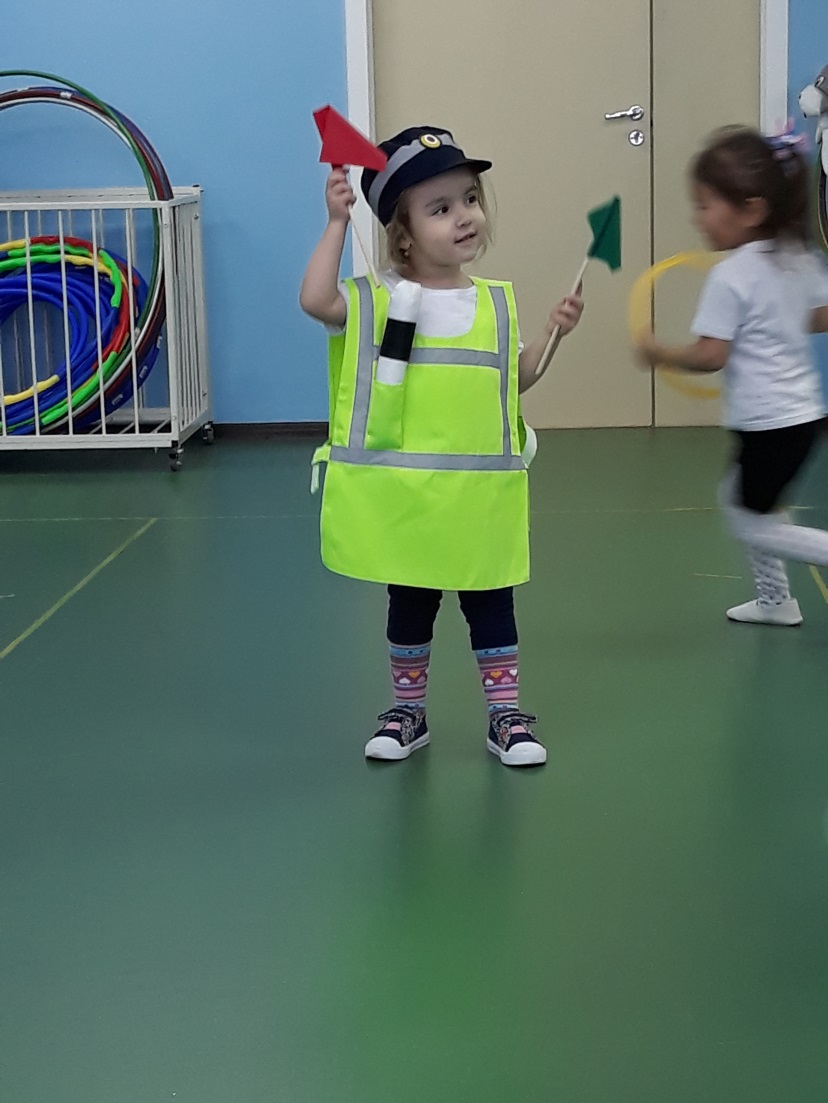 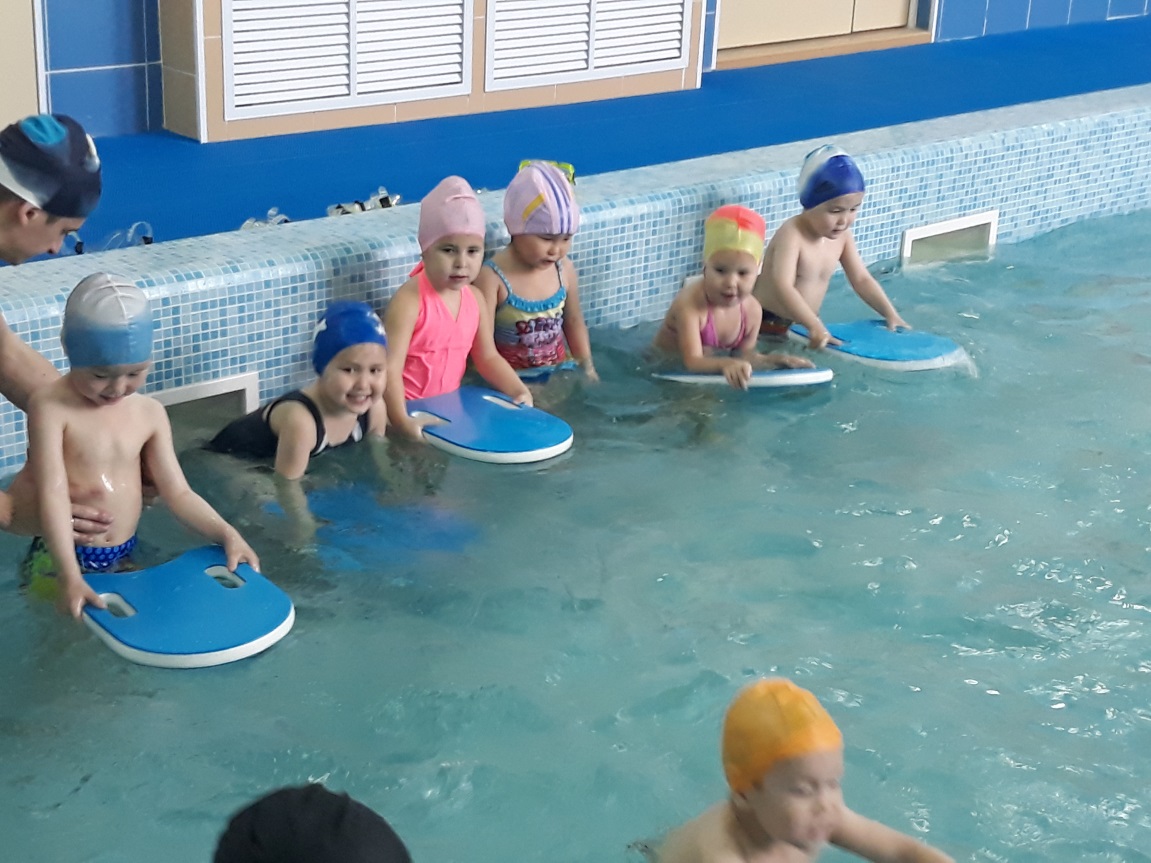 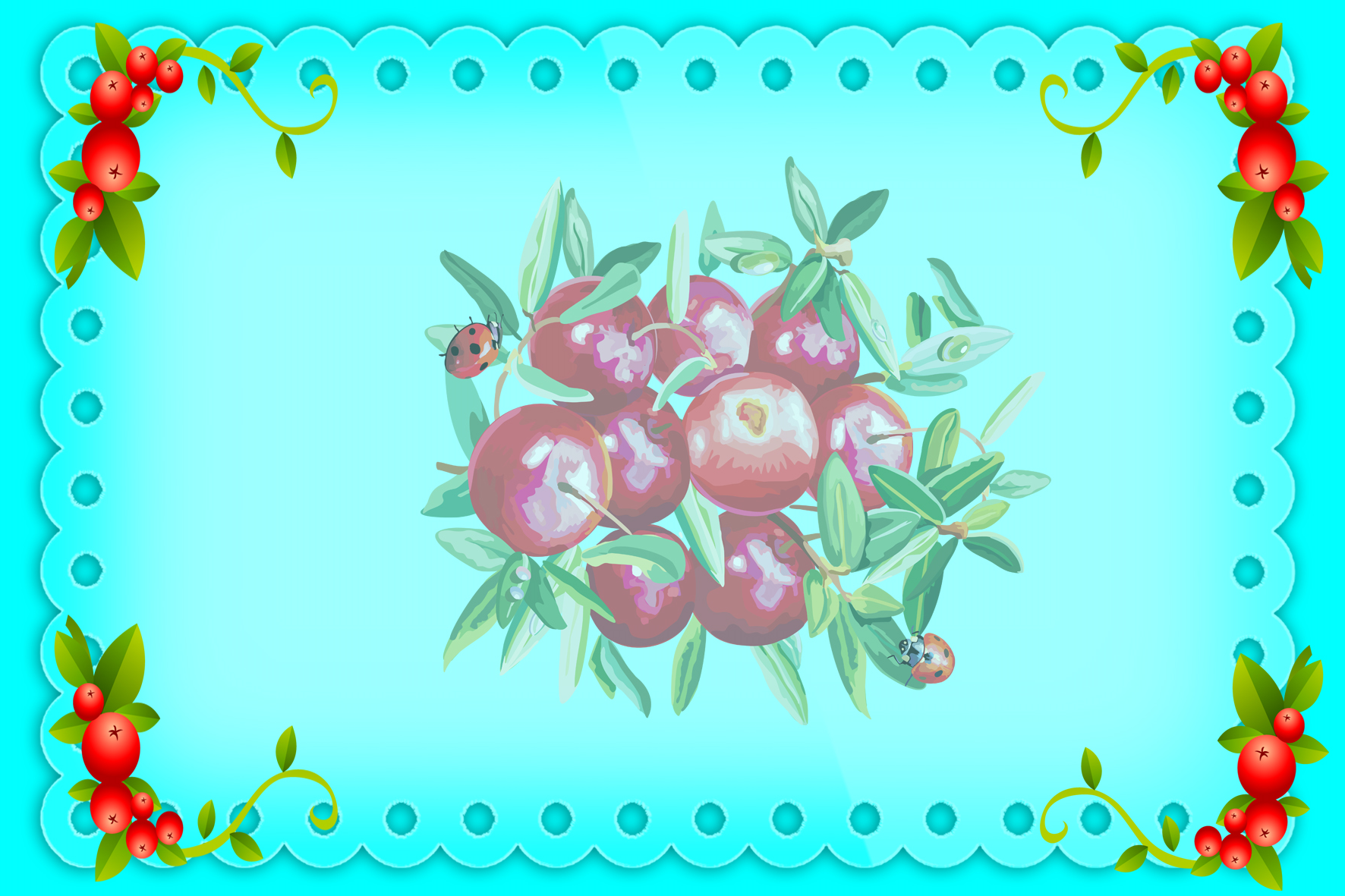 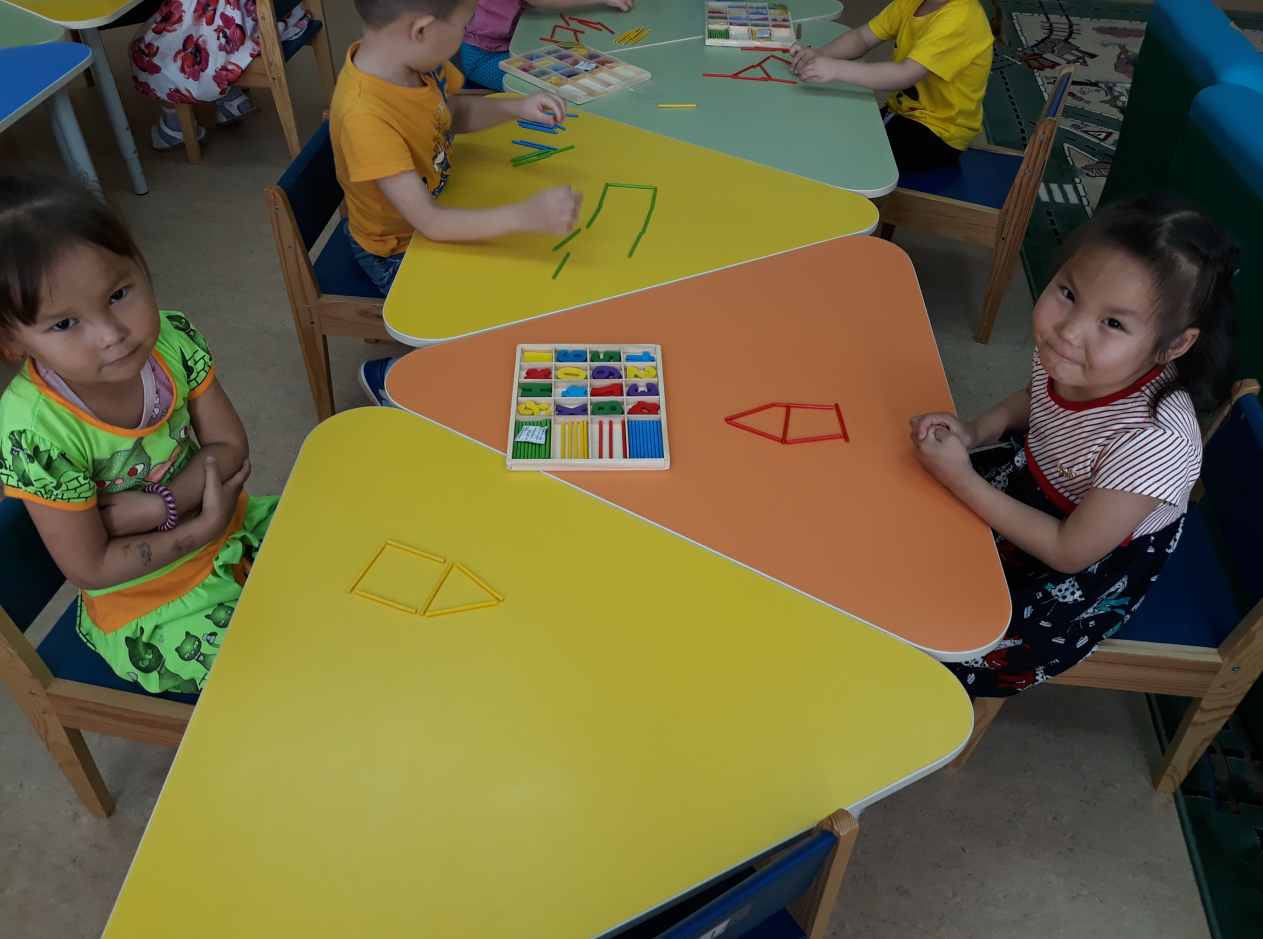 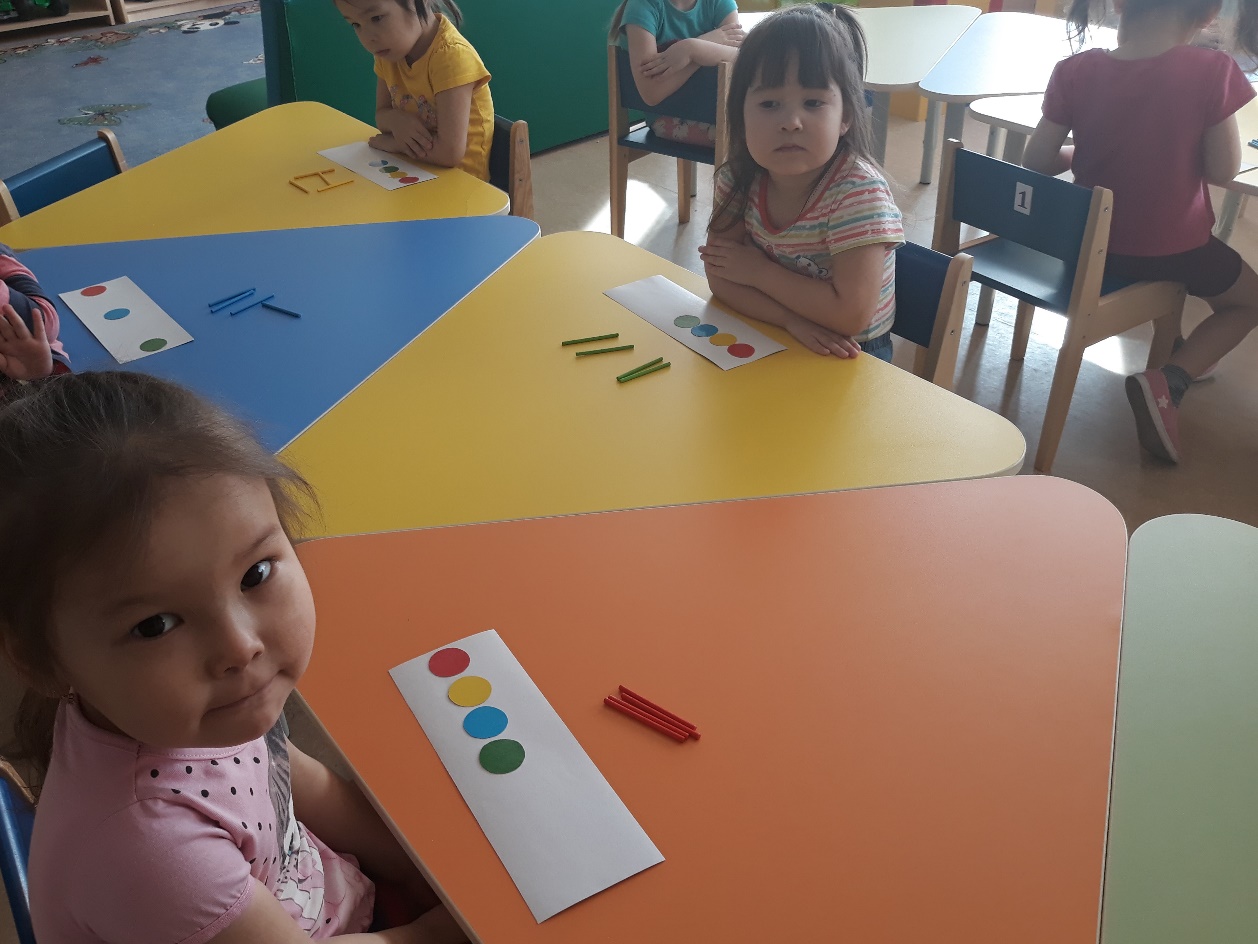 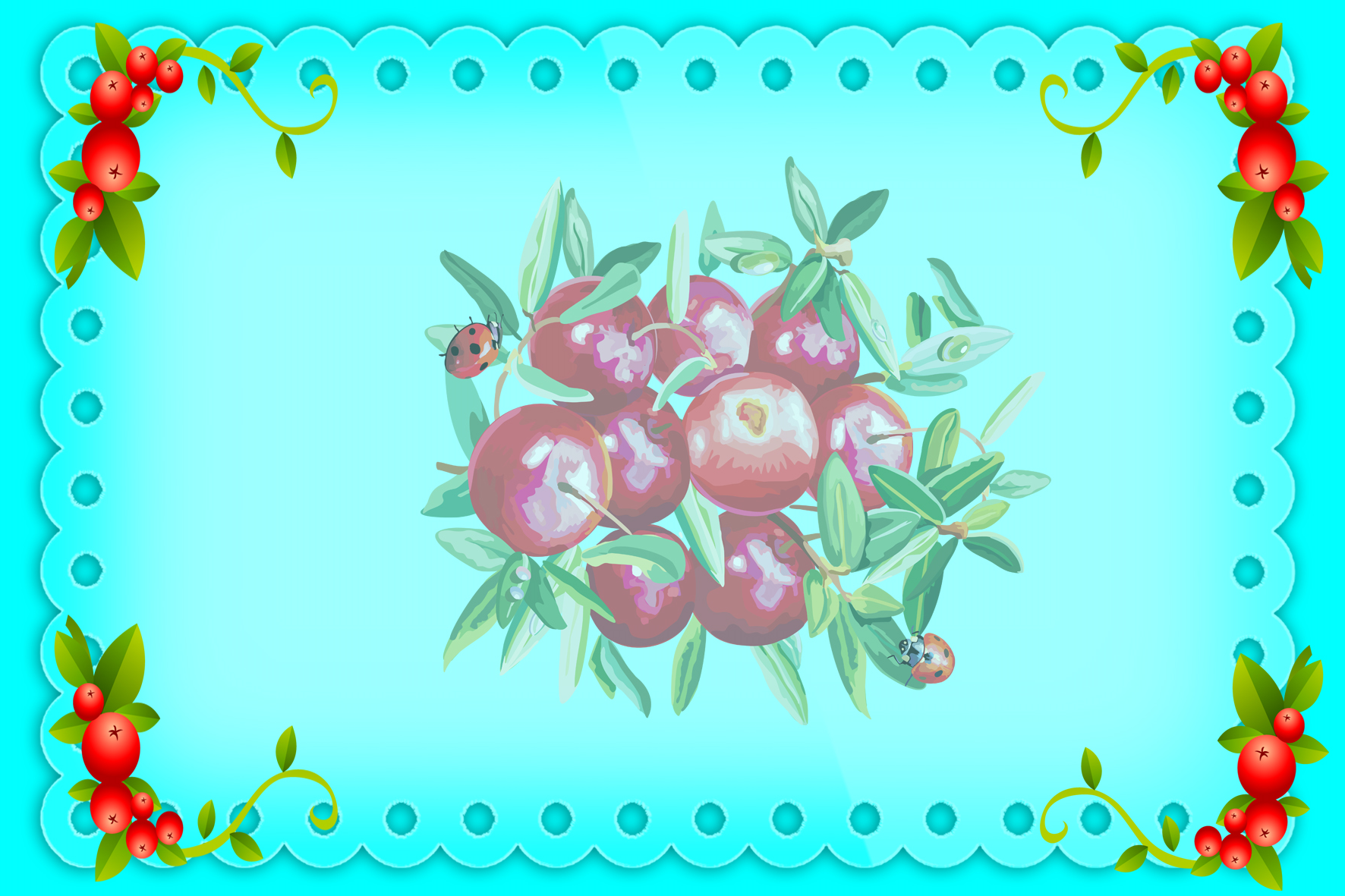 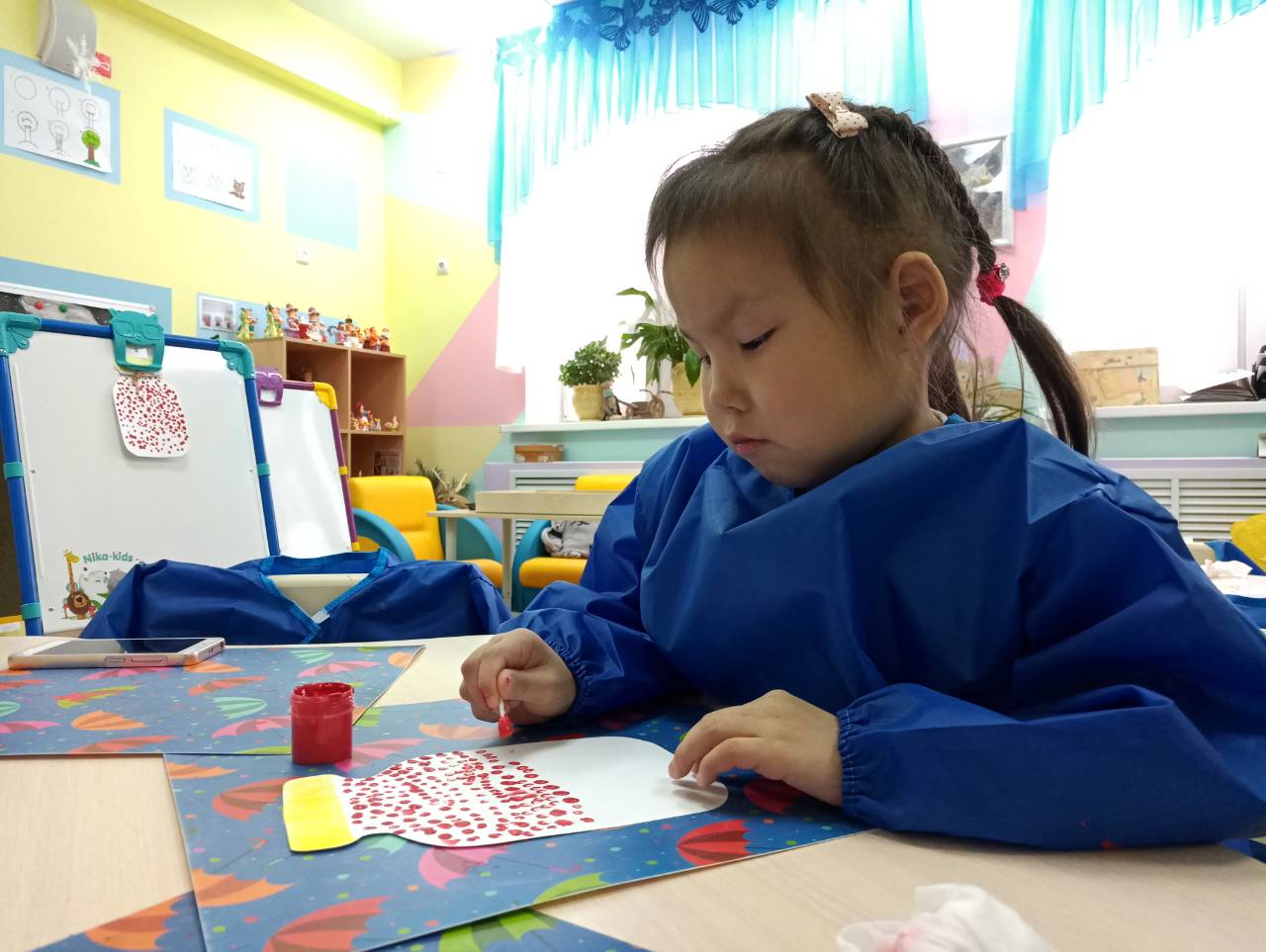 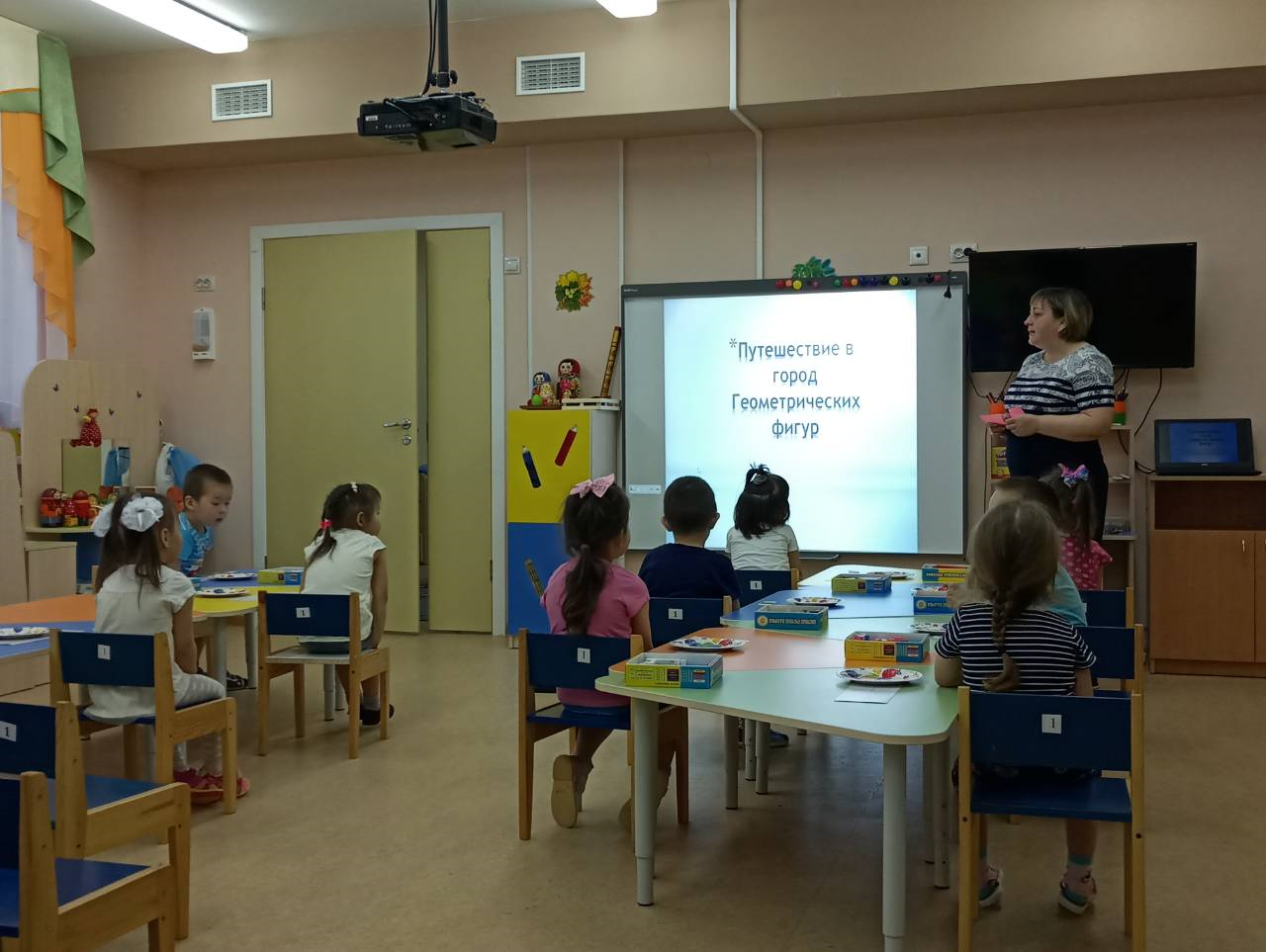